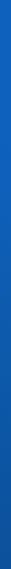 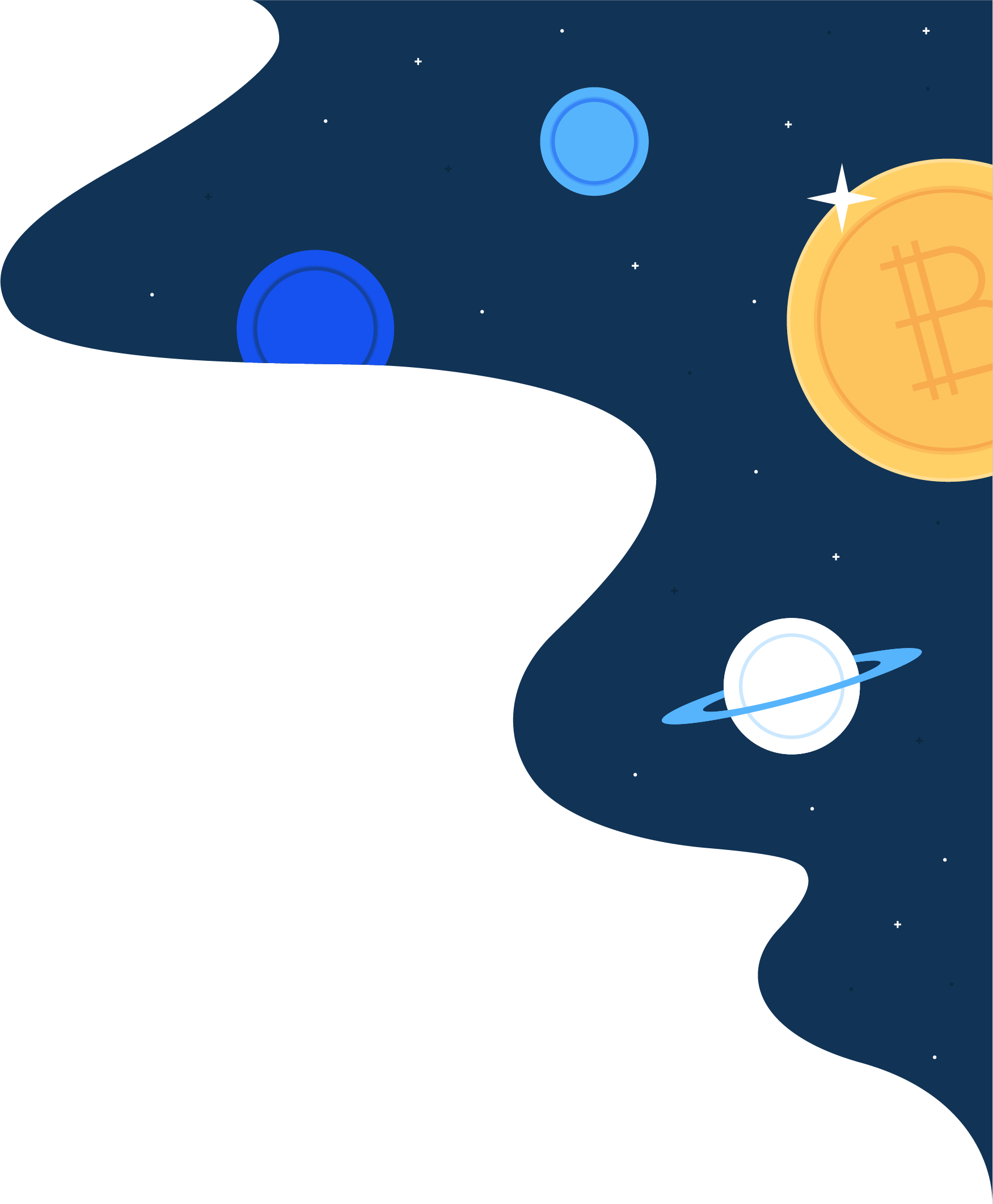 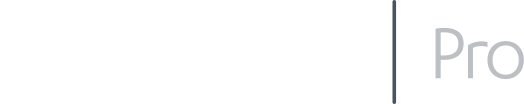 Capacity Planning for
Crypto Mania
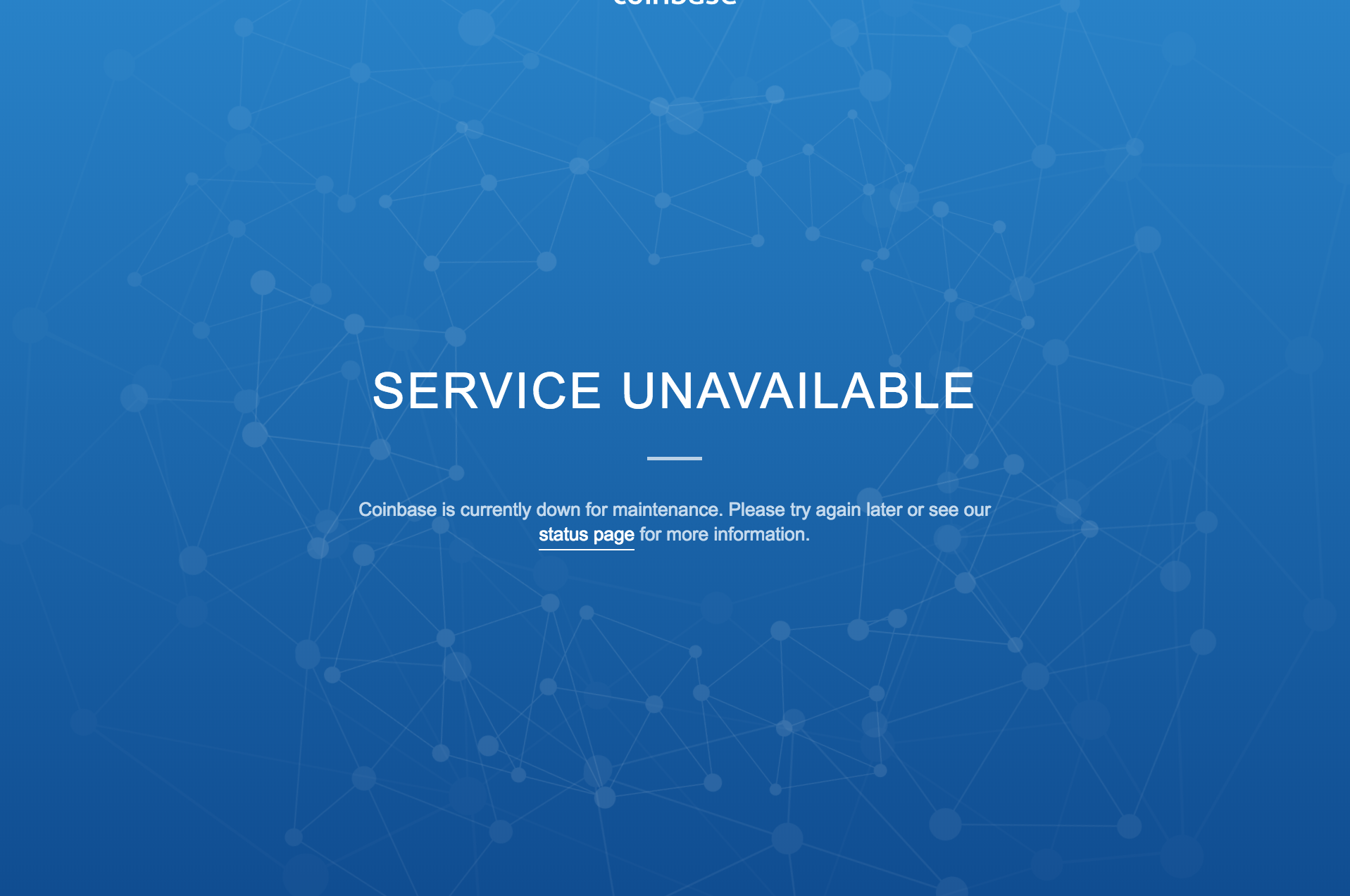 Capacity Planning for Crypto Mania
[Speaker Notes: In May of 2017, if you tried to visit coinbase.com to purchase cryptocurrency or check your balance you likely experienced a page similar to this one.
Prices were spiking
Our systems were crumbling around us
You might have even thought that we’d simply disappeared with your money and turned off the lights.]
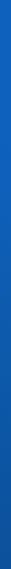 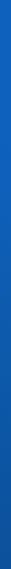 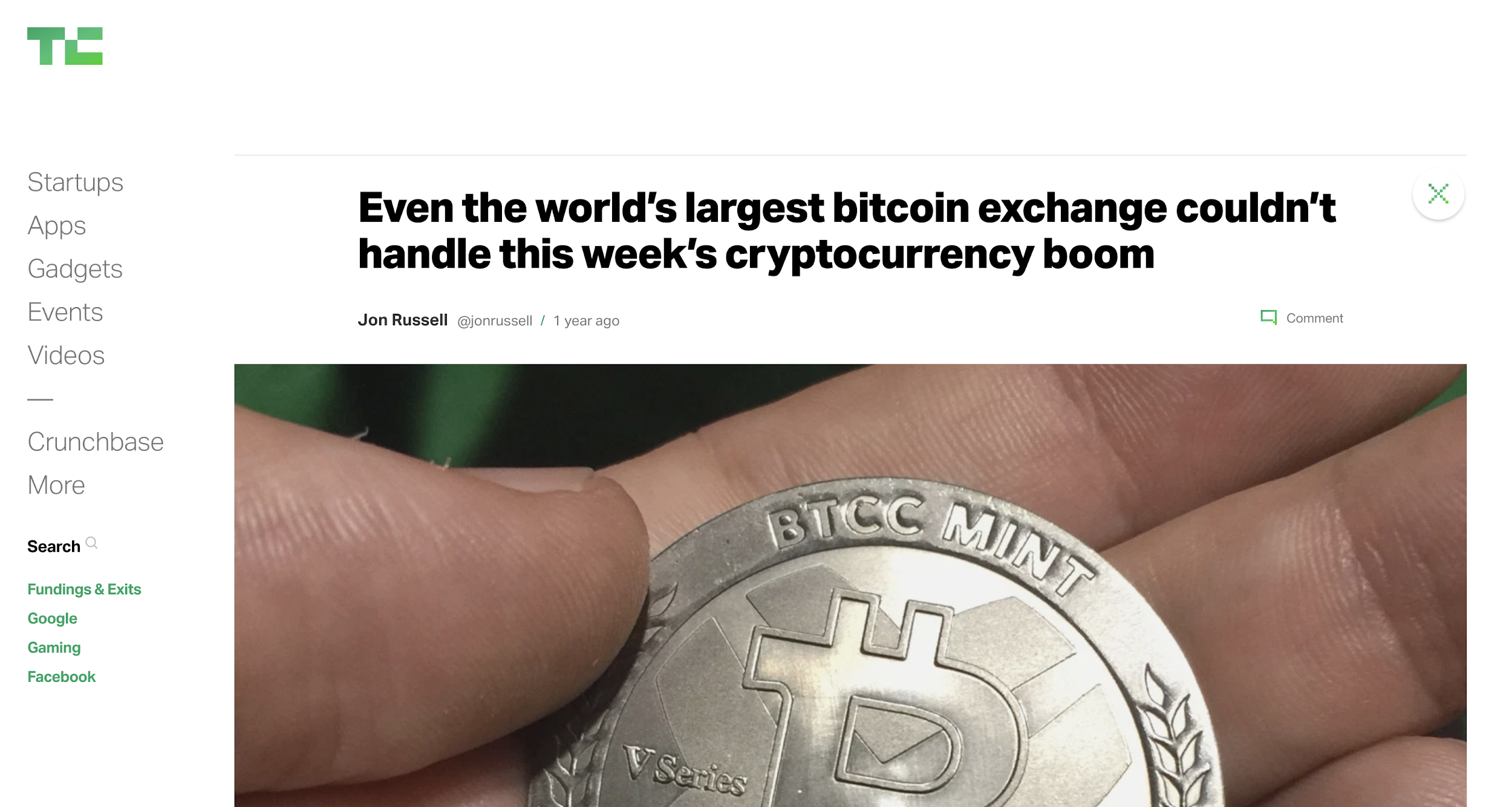 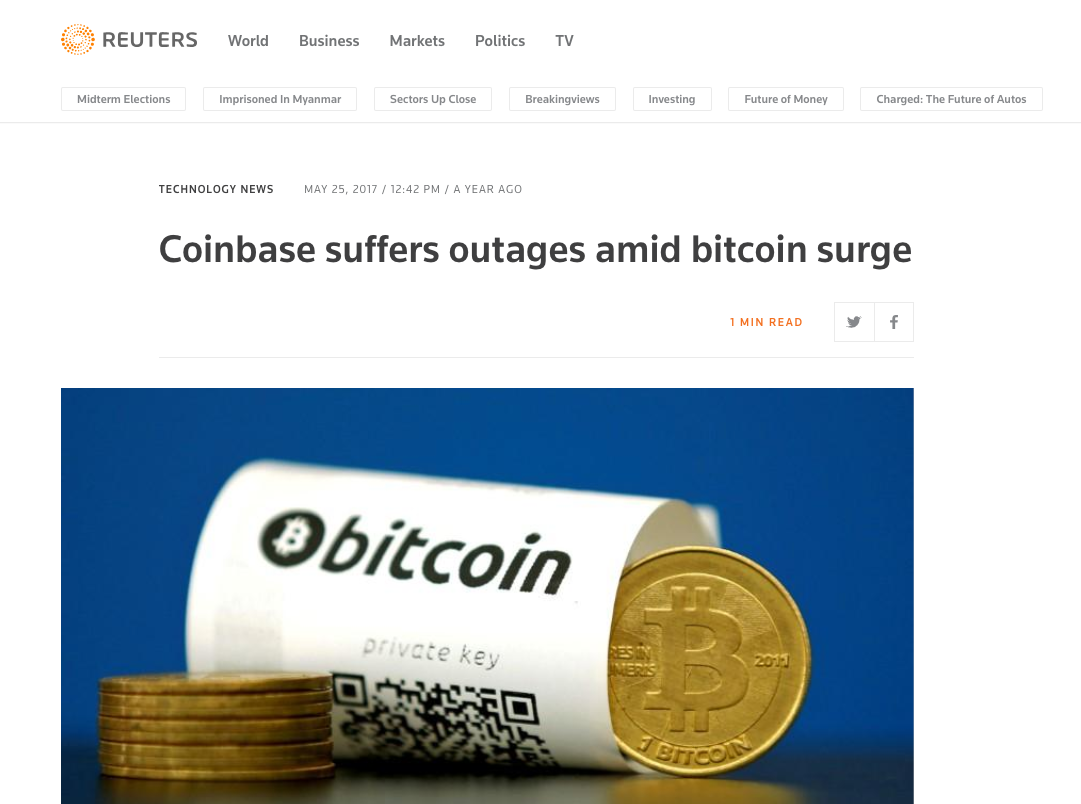 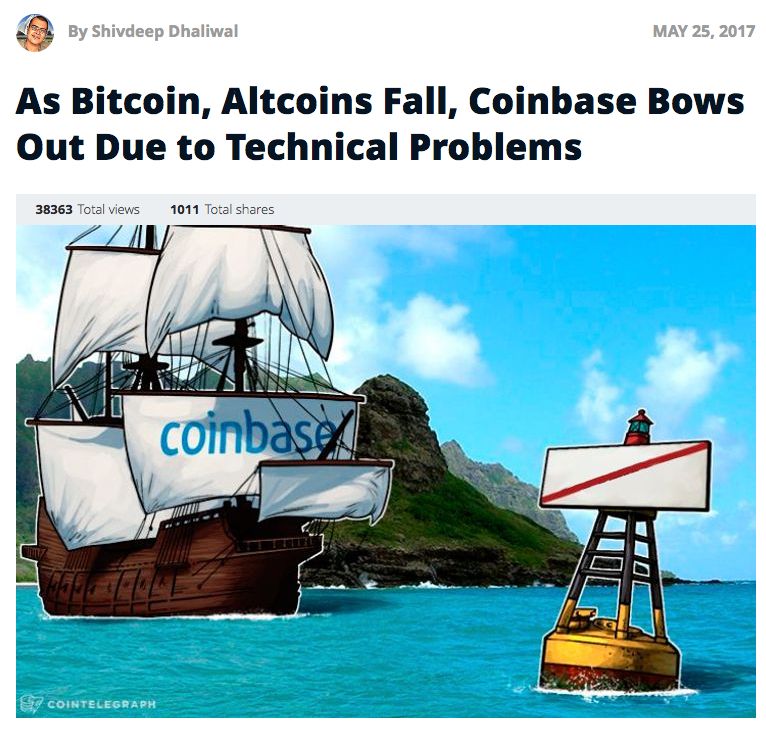 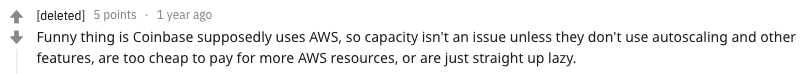 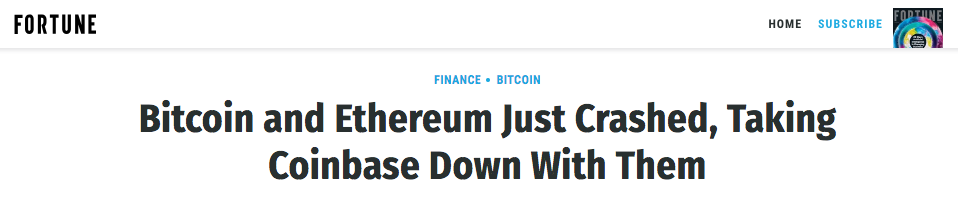 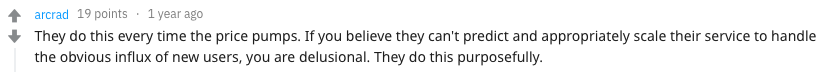 [Speaker Notes: We began to see stories come out like this one
These types of stories hurt - we had been heads down at the company building this ecosystem for the past several years]
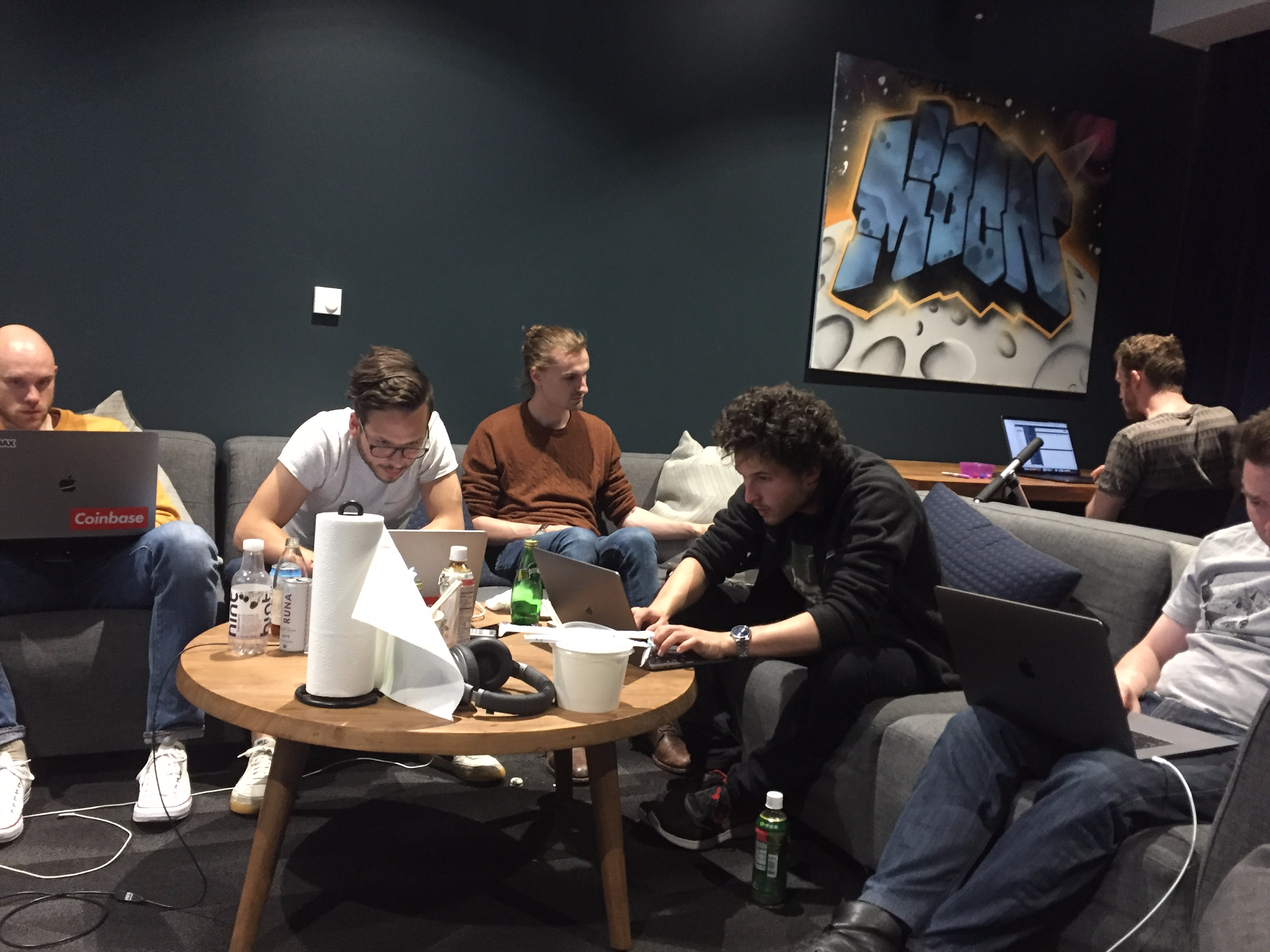 [Speaker Notes: Team of bleary eyed engineers at the end of a long day of being down
NYT article
This day was an inflection point for us 
If we didn’t get our act together quickly, coinbase wasn’t going to survive. 

JORDAN]
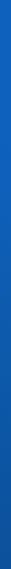 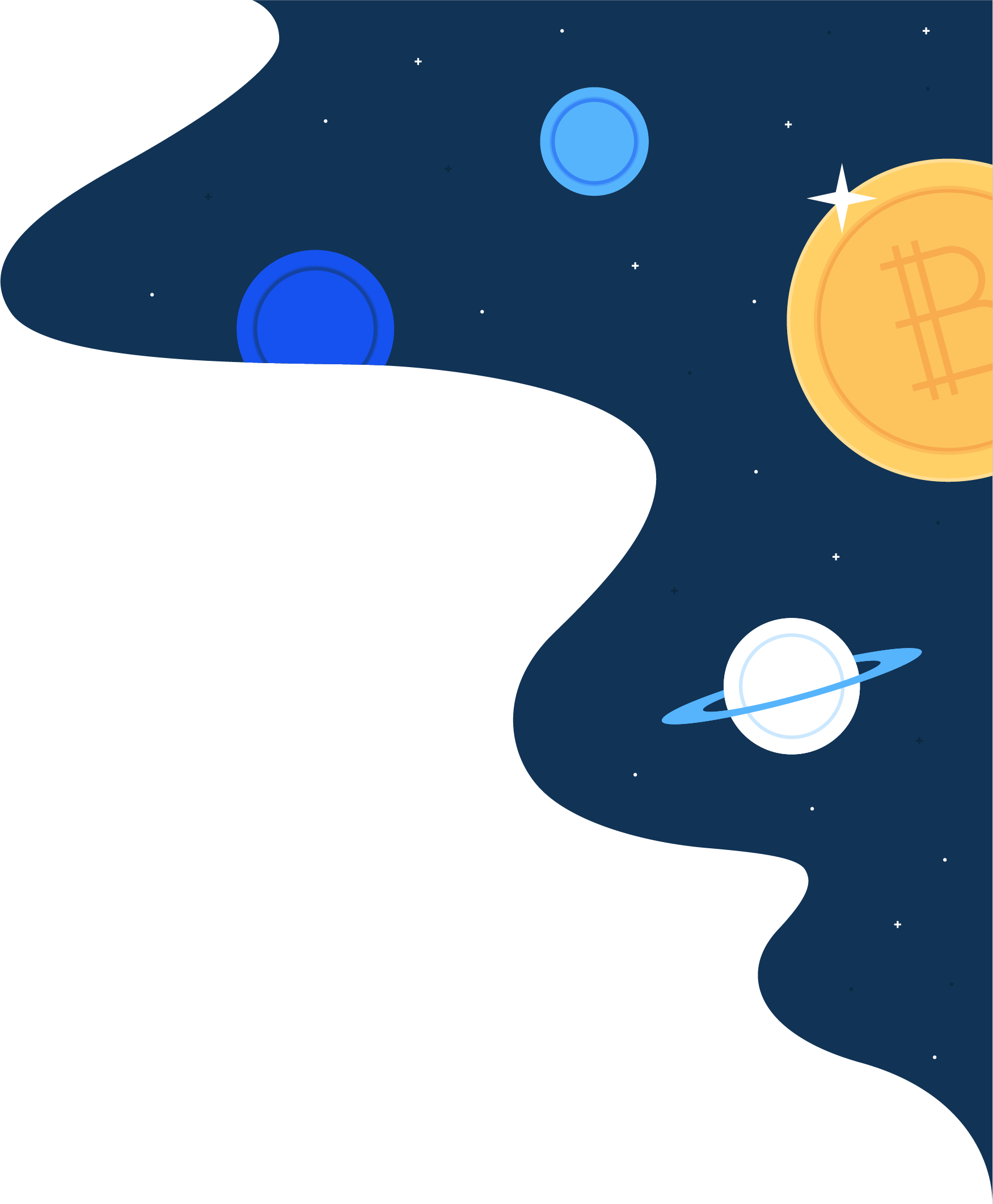 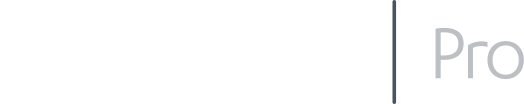 Capacity Planning for
Crypto Mania
[Speaker Notes: how coinbase got its groove back (how we turned that story around)
This talk is called “Capacity Planning for Crypto Mania”
we’re going to present some of the things we learned while scaling coinbase to support a 20x increase in traffic over the course of a few months.
We made some mistakes, learned some lessons, and had the privilege of solving some fun challenges.
Our tools and systems had to mature quickly. 
We’ll walk through the story of coinbase starting from that dark day last year calling out some insights as we go, then we’ll get into what we’re doing now to be better prepared for the future.]
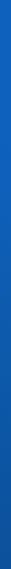 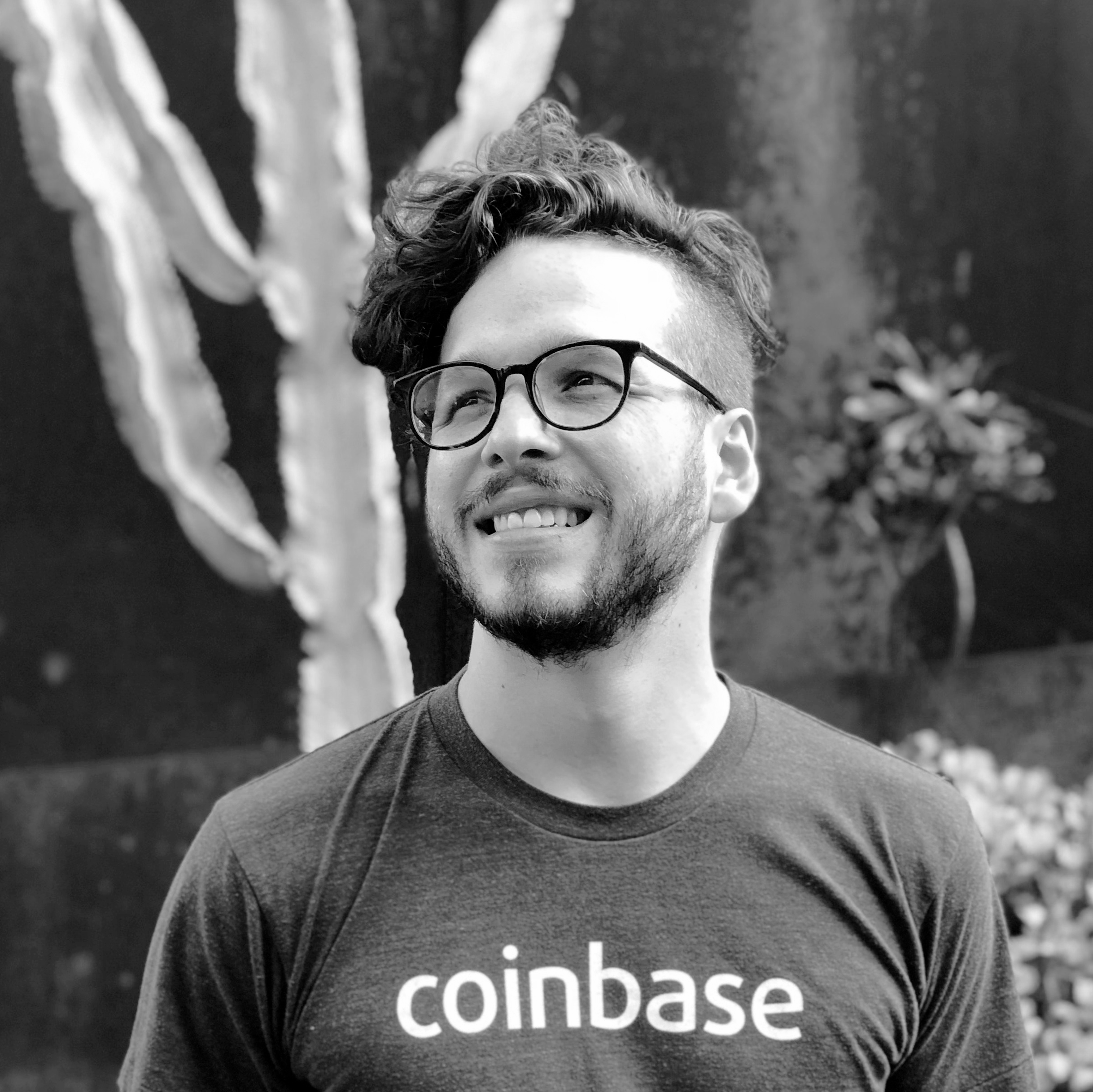 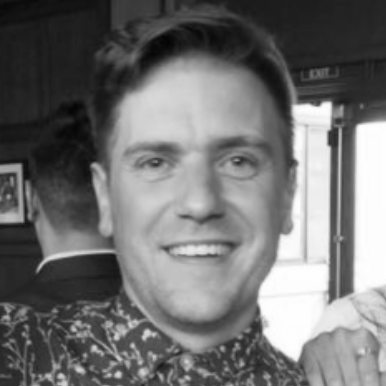 Luke Demi
Reliability Team
Jordan Sitkin
Reliability Team
[Speaker Notes: we are just two of the folks who were involved in the wild ride the last year]
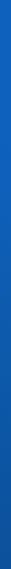 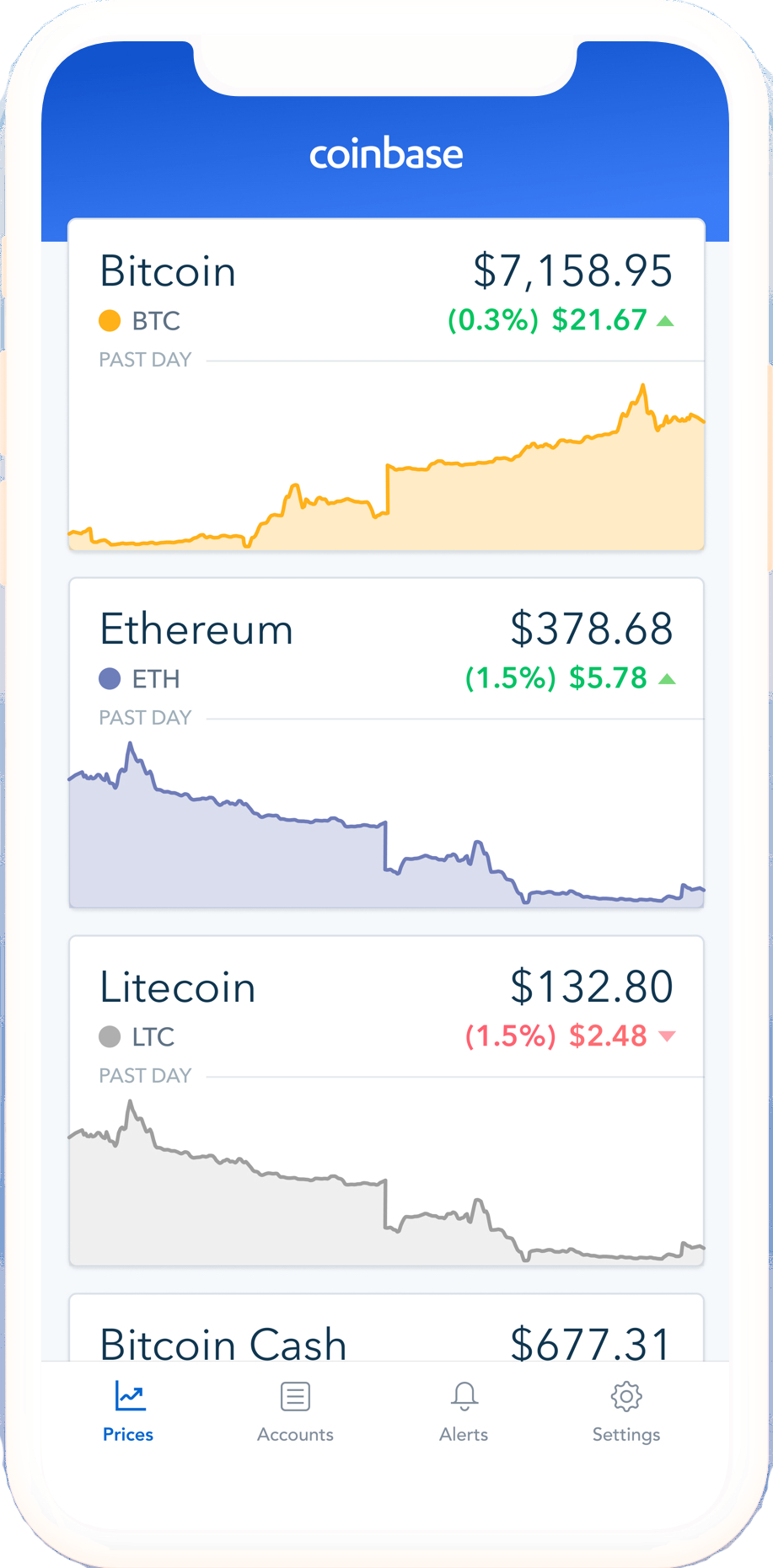 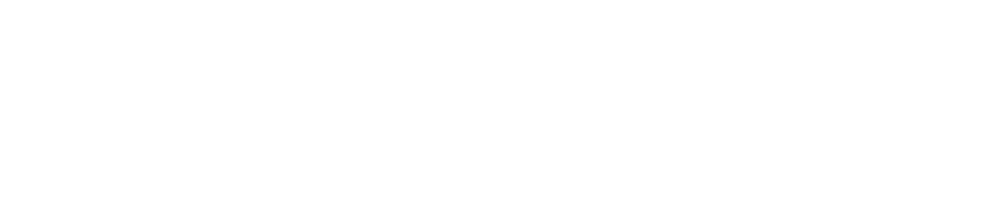 Buy and sell digital currency
Coinbase is the easiest and most trusted place to buy, sell, and manage your digital currency.
[Speaker Notes: easiest and most trusted place to buy, sell, and manage digital currency
this is a picture of our mobile app
and this is how most people think about coinbase, but over the past year...]
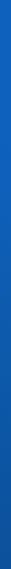 Commerce
Prime
Pro
Custody
Wallet
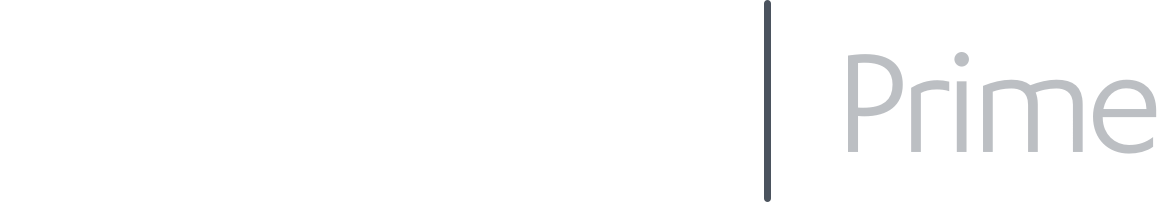 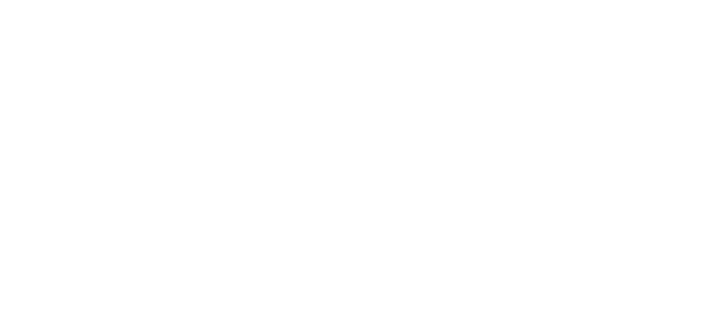 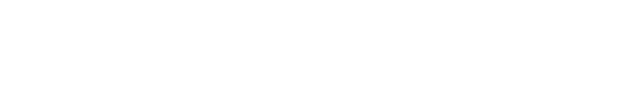 [Speaker Notes: … we’ve grown into so much more
Constellation of brands and products around the coinbase name]
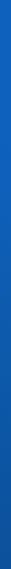 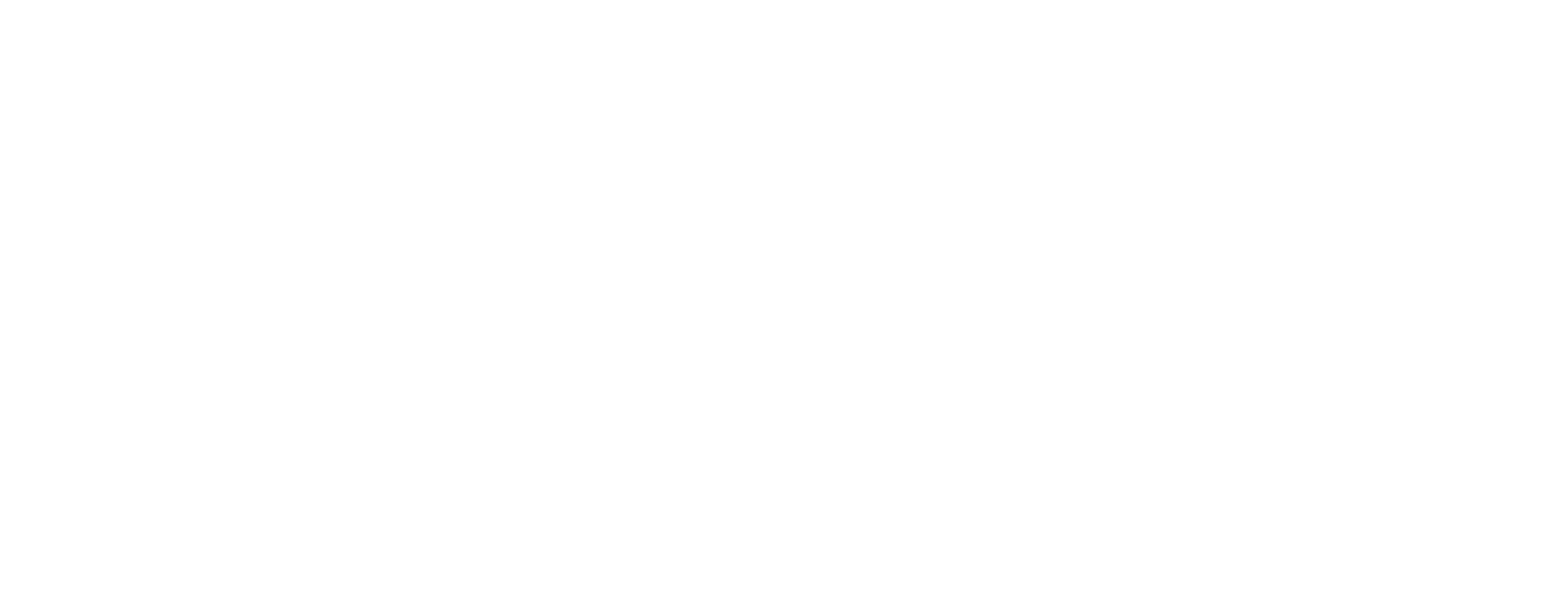 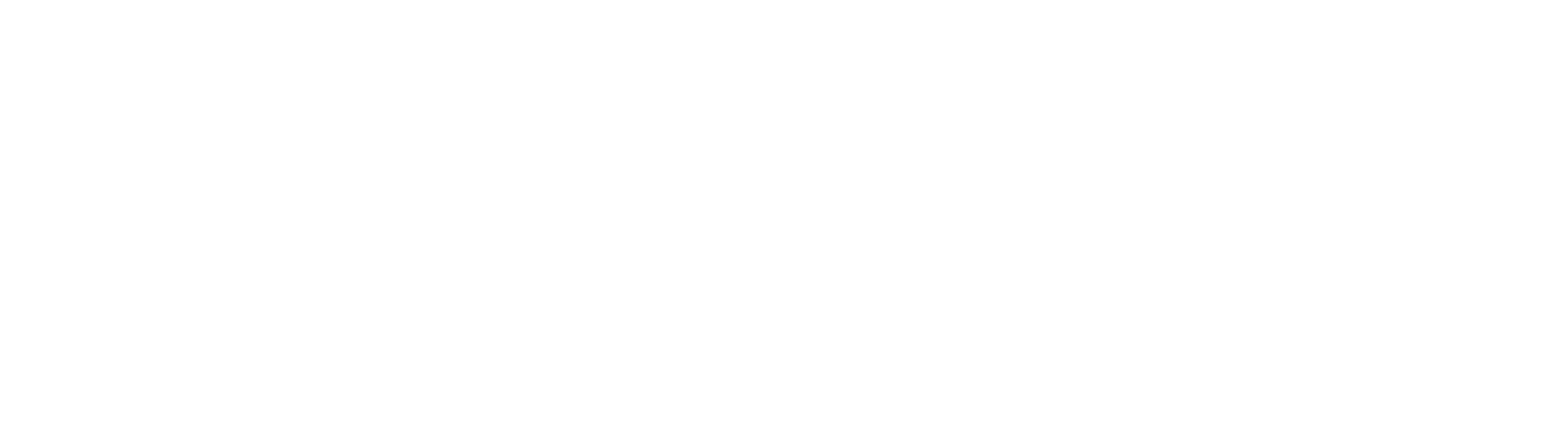 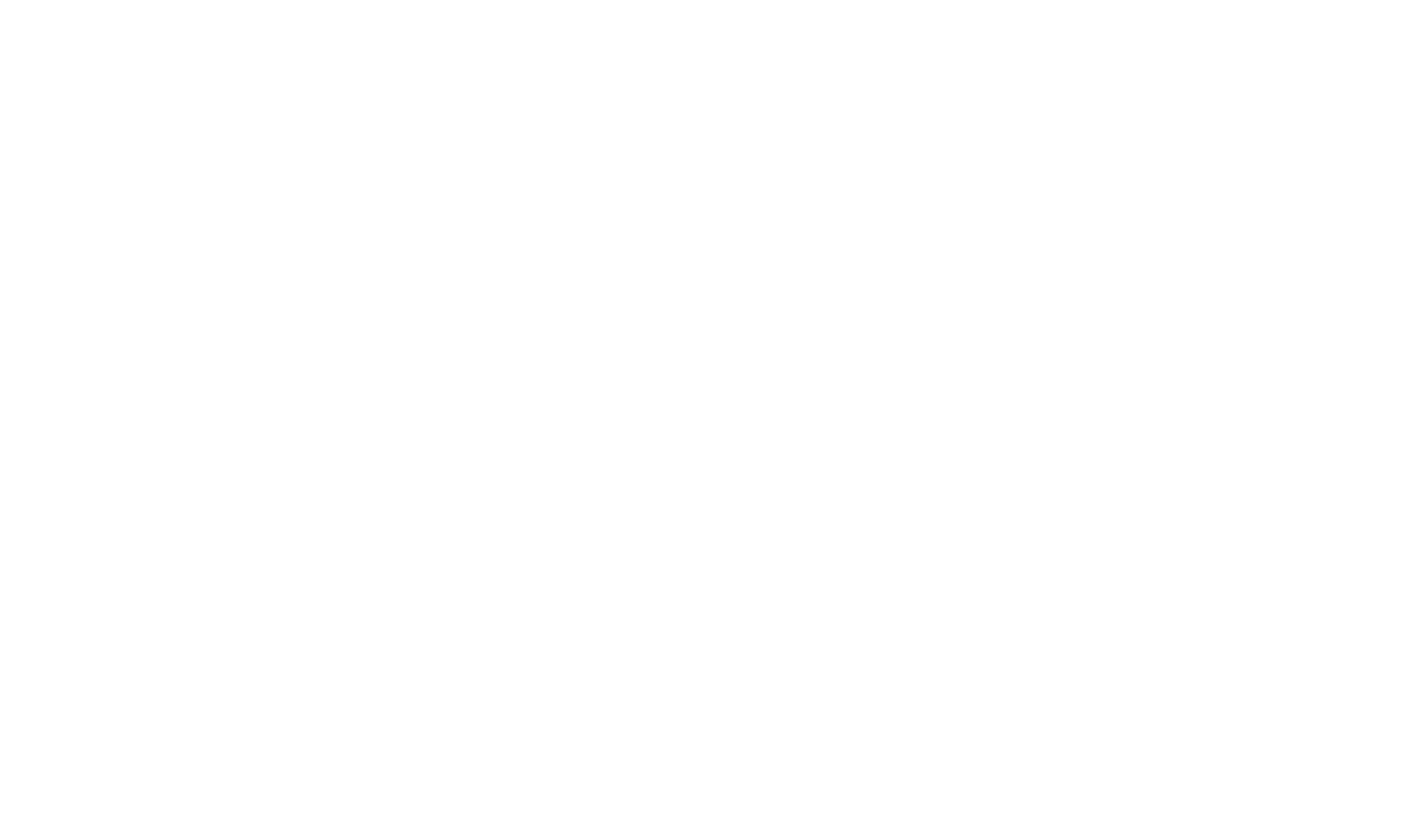 [Speaker Notes: using rails as our primary web framework
and heavily reliant on mongoDB
we’re built on aws]
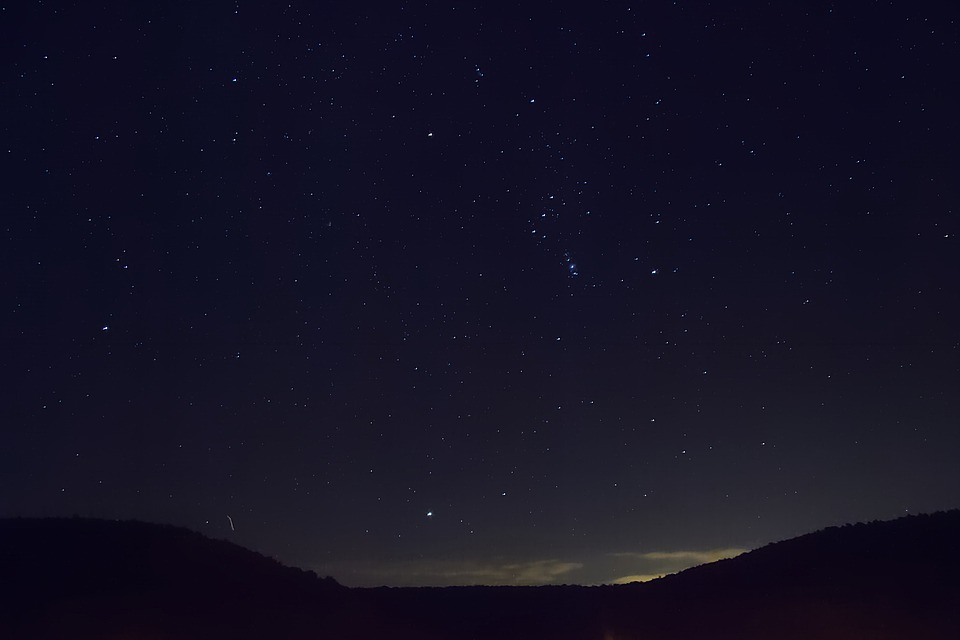 The most important tool for
capacity planning is load testing.
[Speaker Notes: Although title is capacity planning, we’re going to spend most of our time talking about load testing
Hope to convince you of 2 things]
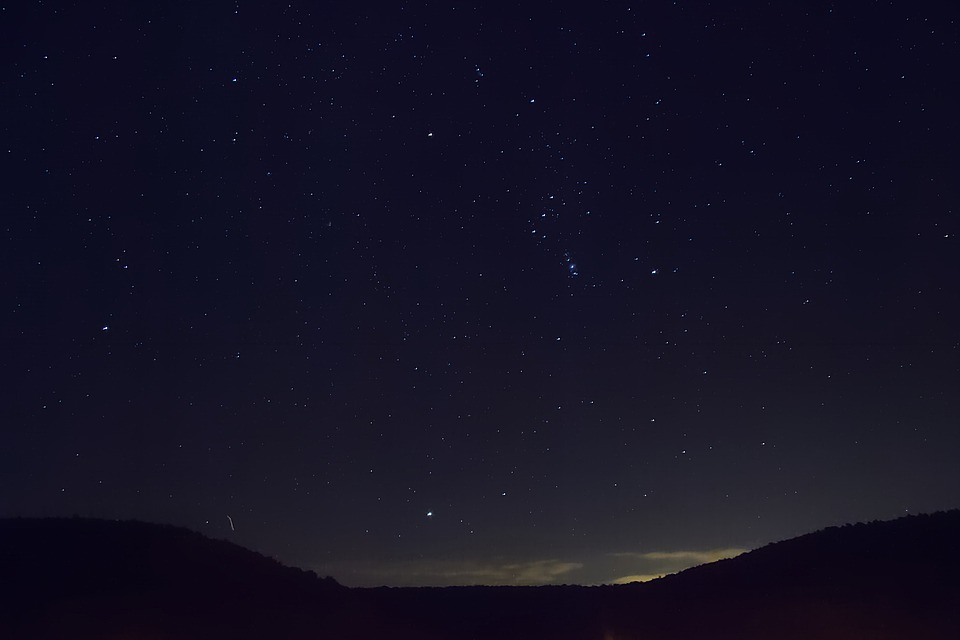 The most important tool for
capacity planning is capacity testing.
[Speaker Notes: Although this is a capacity planning talk, we’re going to spend most of our time talking about load testing
Hope to convince you of 2 things]
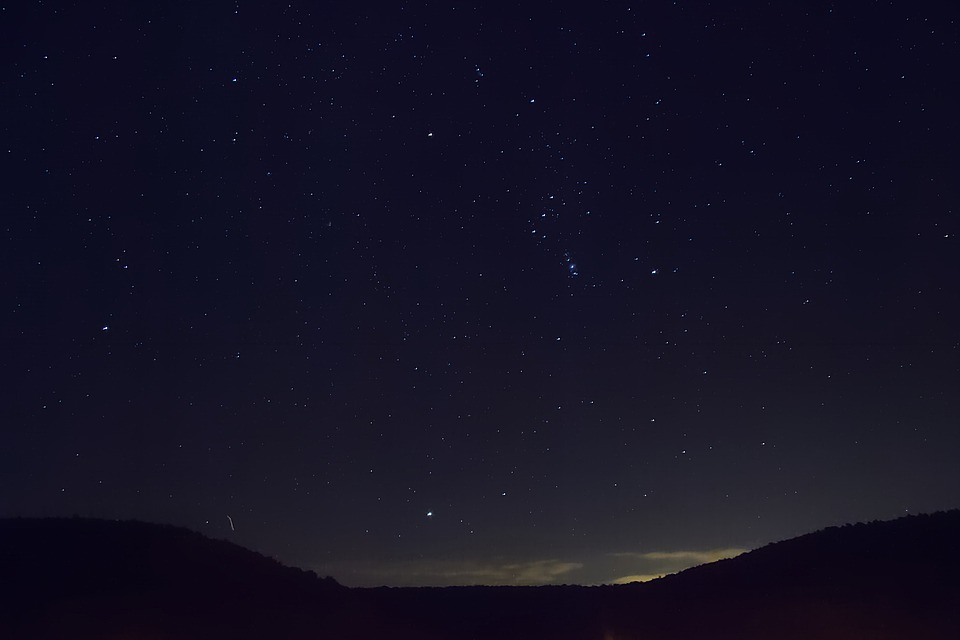 The most important tool for
capacity planning is stress testing.
[Speaker Notes: Although this is a capacity planning talk, we’re going to spend most of our time talking about load testing
Hope to convince you of 2 things]
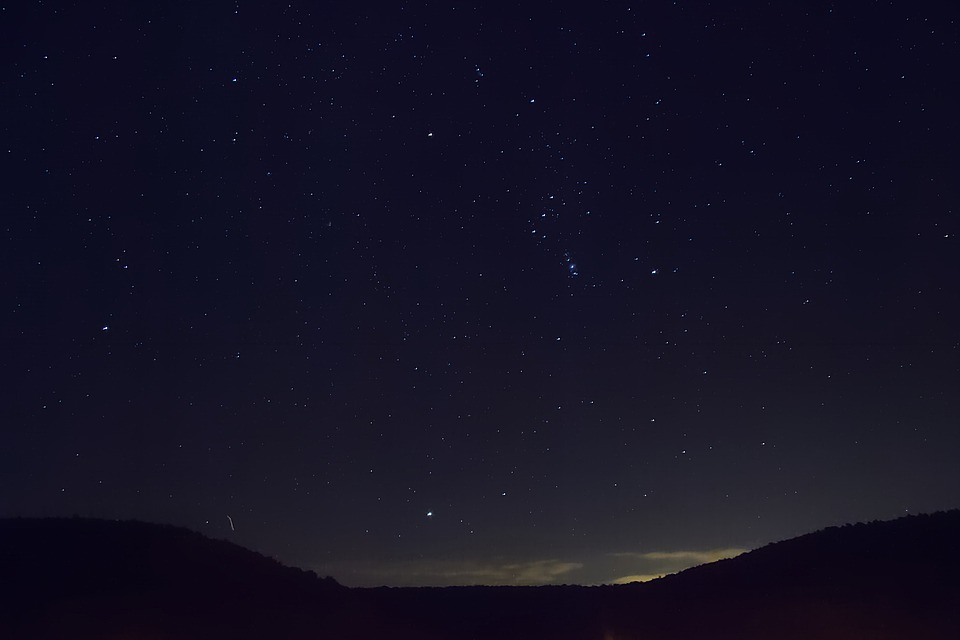 The most important tool for
capacity planning is volume testing.
[Speaker Notes: Whatever you call it, goal is being able to simulate and study the kind of failures you experience in production]
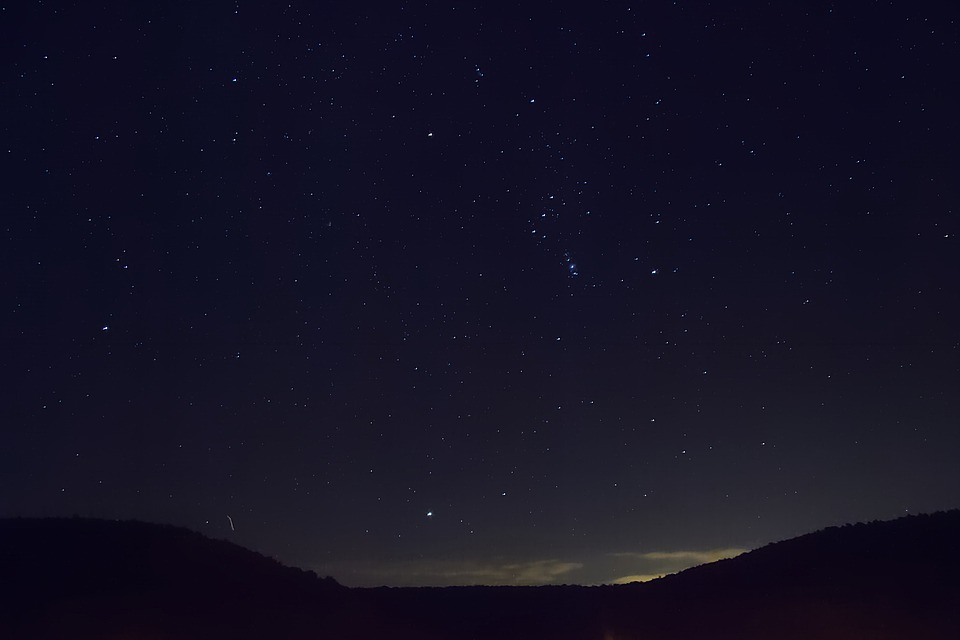 Perfect parity with production is not a requirement for a good load testing system.
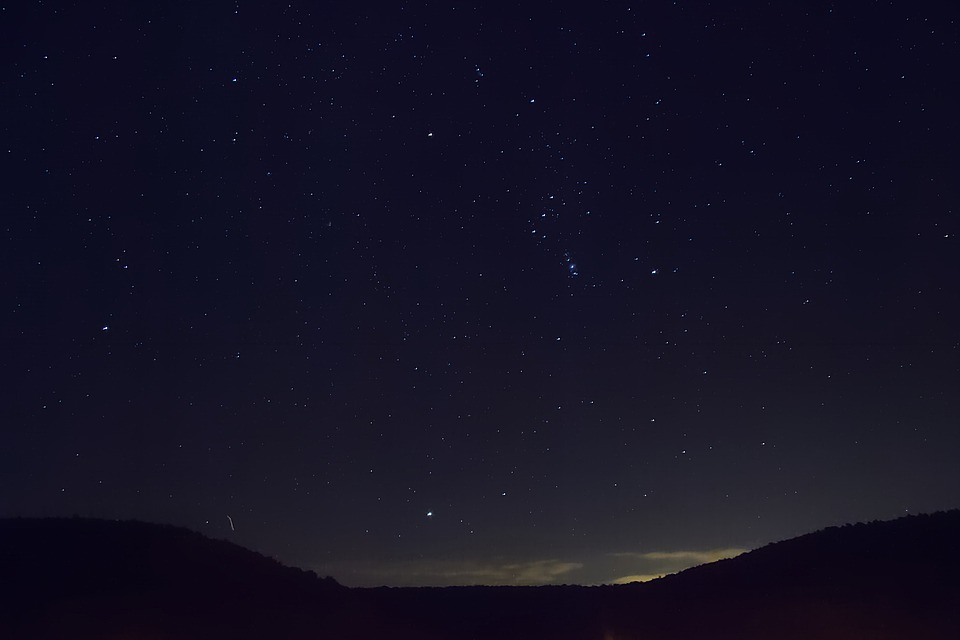 The Capacity Cycle
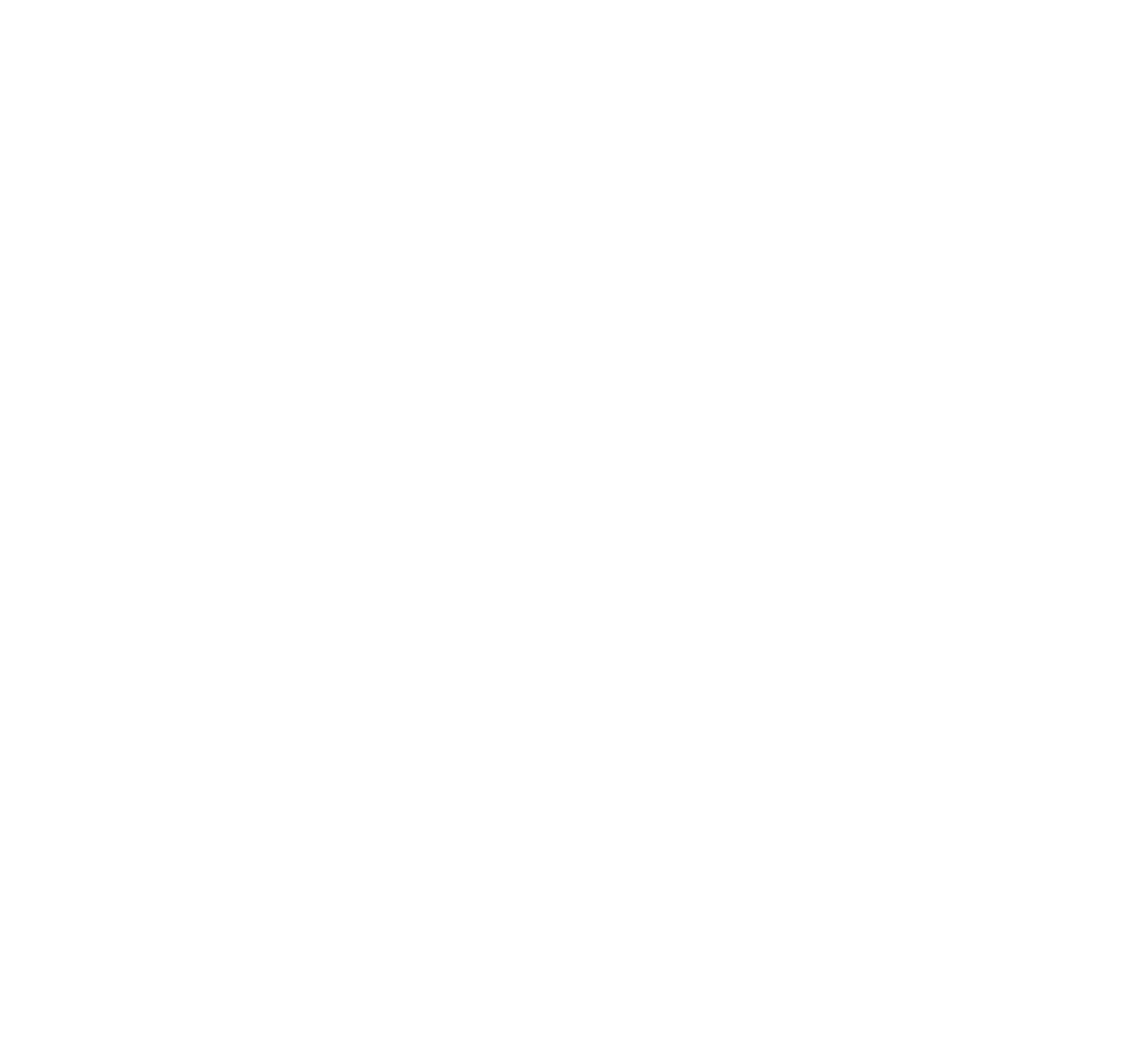 Analyze
Load Test
Instrument & Improve
[Speaker Notes: The Capacity Cycle
This is going to be a theme throughout the talk
We’re going to share experience through this lens]
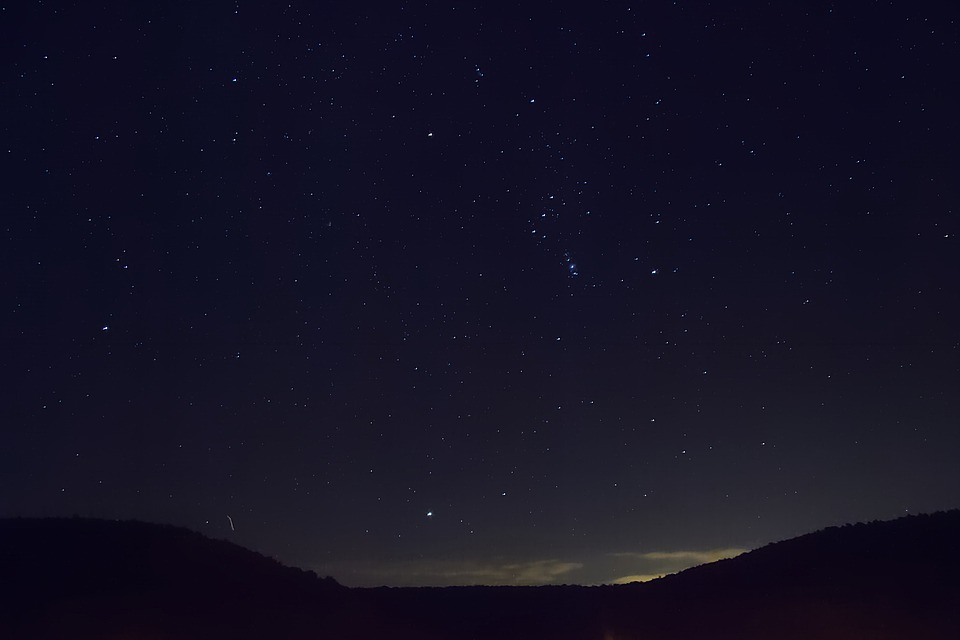 2016
2017
THE WAKEUP CALL
THE HOLY GRAIL
THE FUTURE
2017
2018
YOLO LOAD TESTING
LOAD TESTING REDUX
[Speaker Notes: LUKE

“let’s add a little bit more context to that story”

charts incoming]
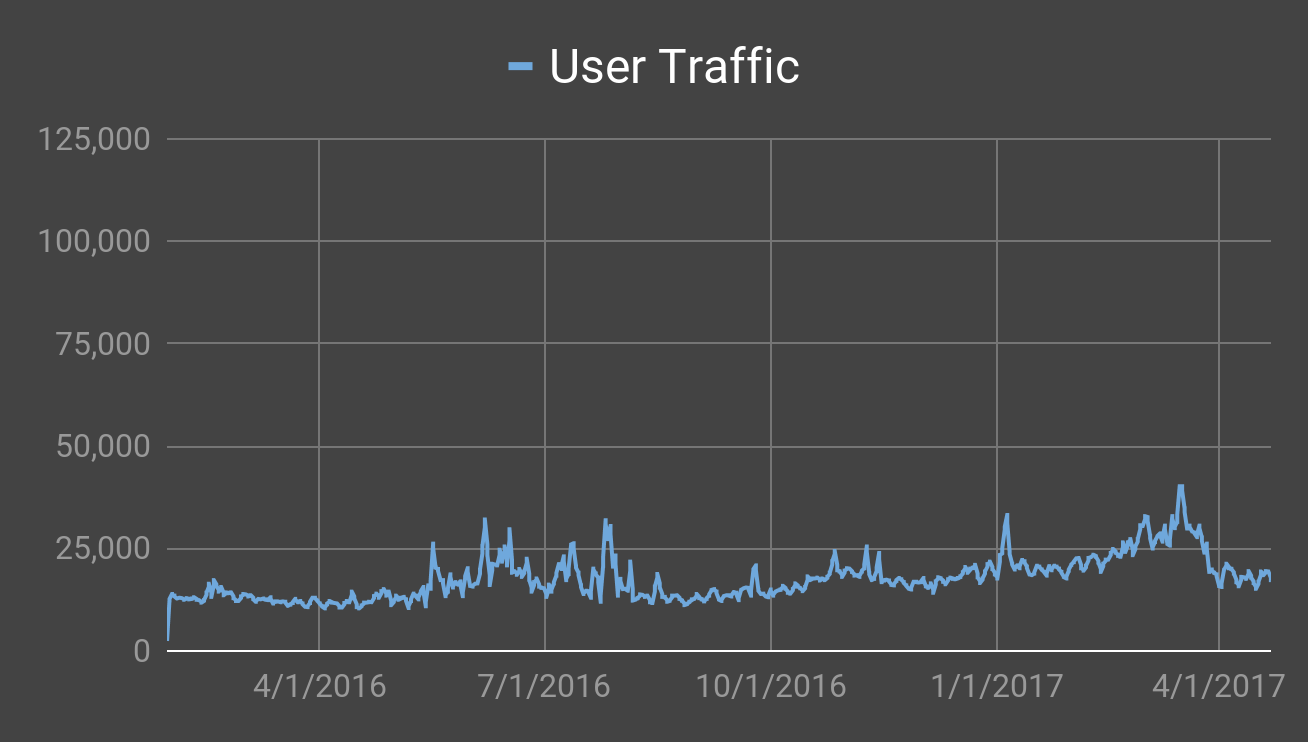 Backend RPM
[Speaker Notes: Shown here: early 2016
Up until this point we were entirely focused on building features. Cryptocurrency had yet to really hit the mainstream so overnight 10x increases in traffic did not feel like a real possibility.
Until that day last year we had identified our ceiling at around 100k RPM.]
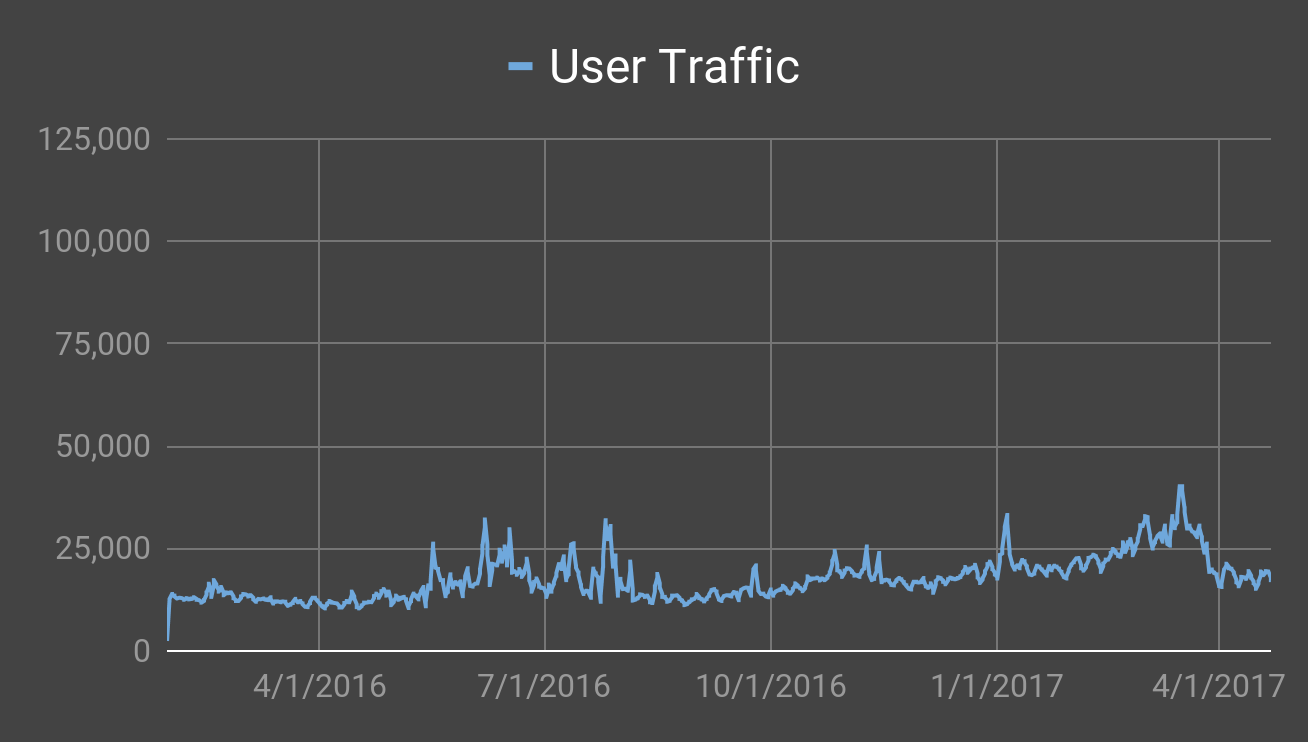 Backend RPM
[Speaker Notes: about 100k is where we thought things would start to break down
This red line would be GREAT
Profitability... the crypto moon!]
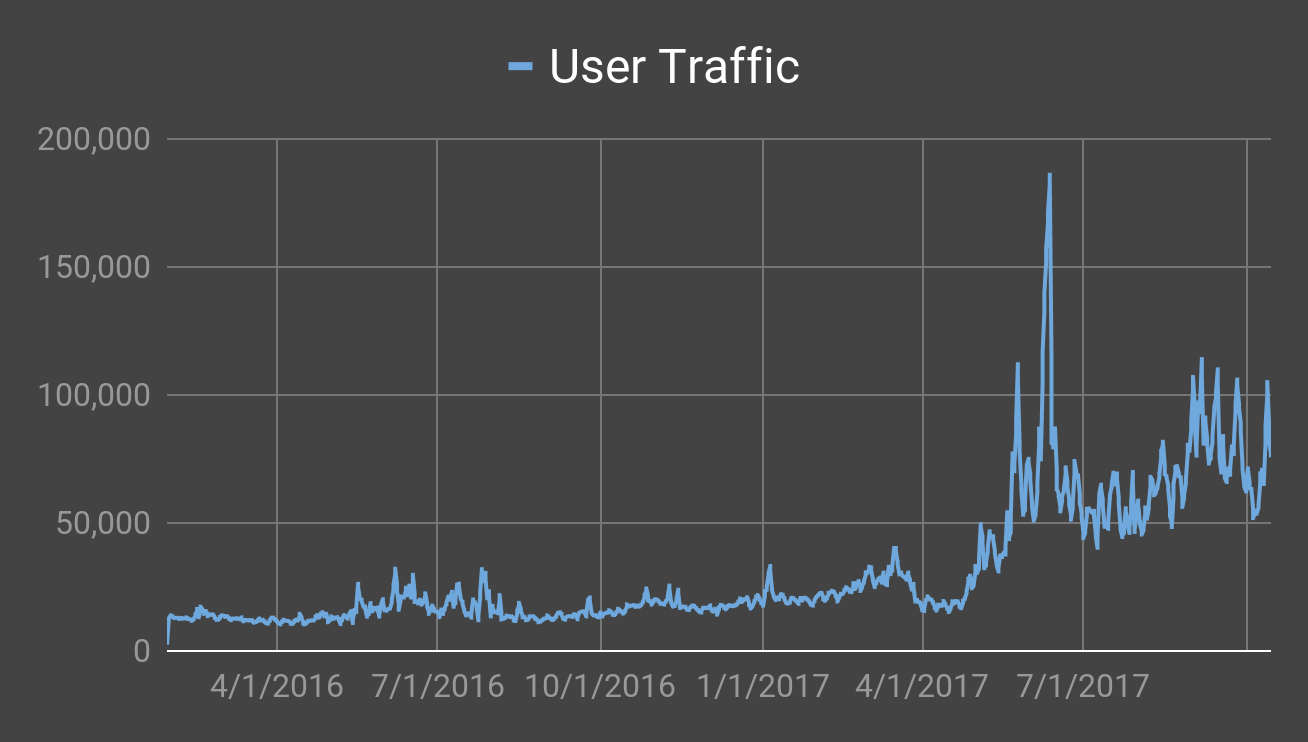 Backend RPM
[Speaker Notes: Then our “dreams” came true
sustained days above the red line]
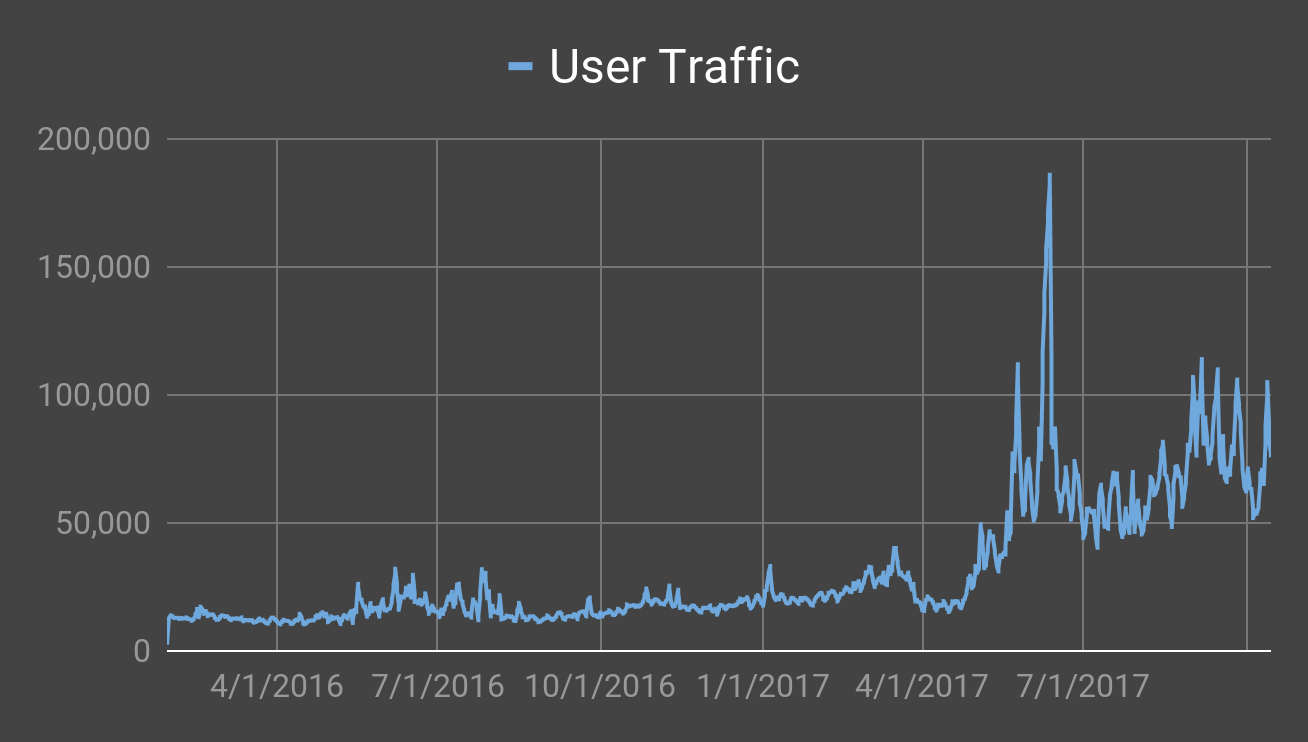 Backend RPM
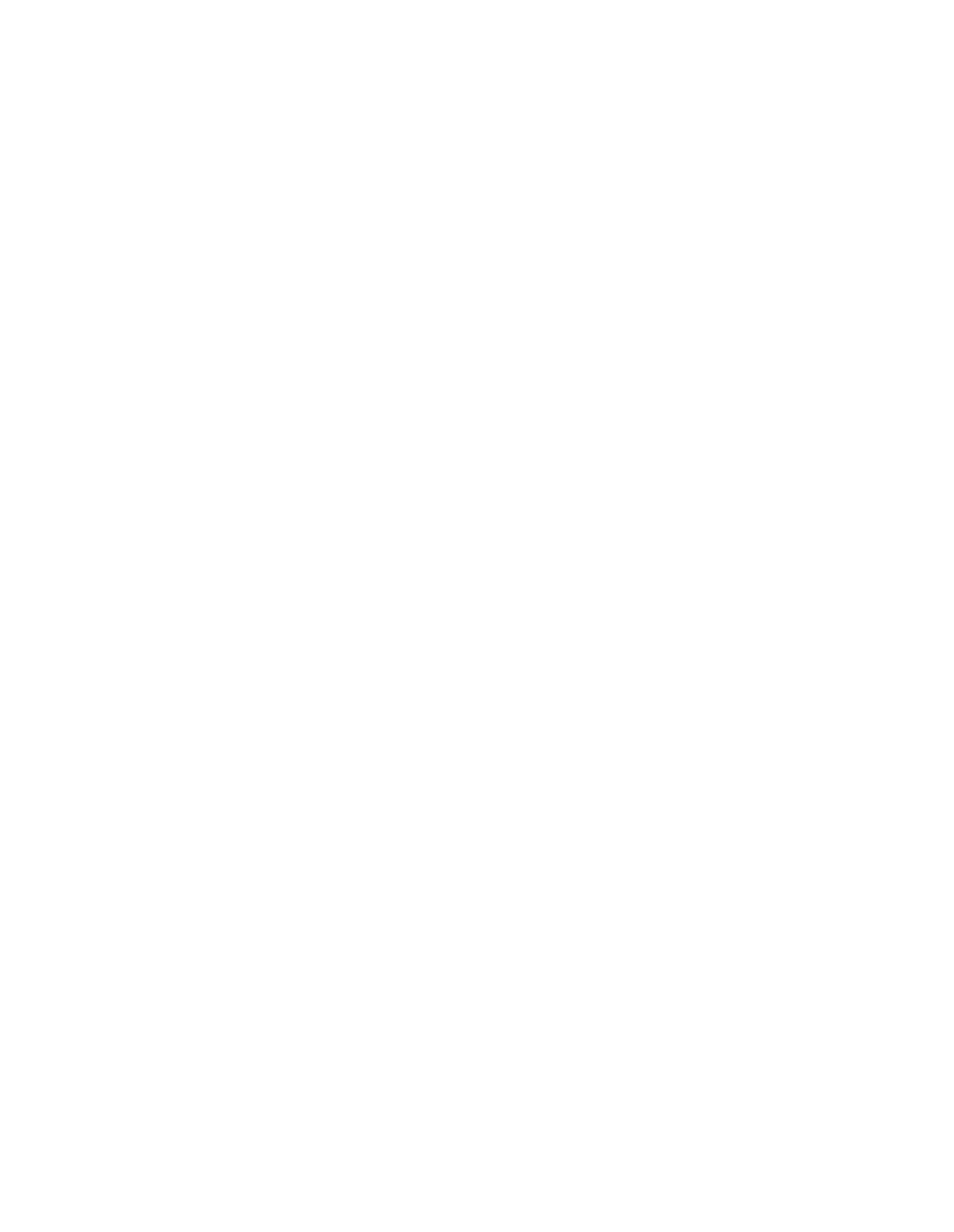 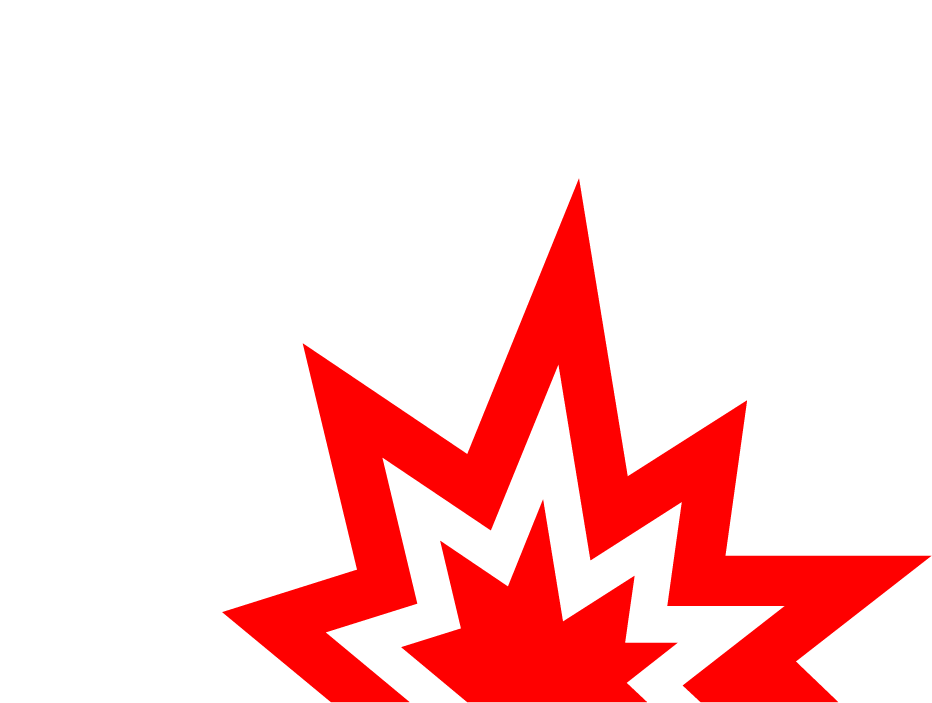 [Speaker Notes: making the news for all the wrong reasons
felt like such a big deal to be mentioned, bizarre
What was blowing up?]
Web Service Time Breakdown
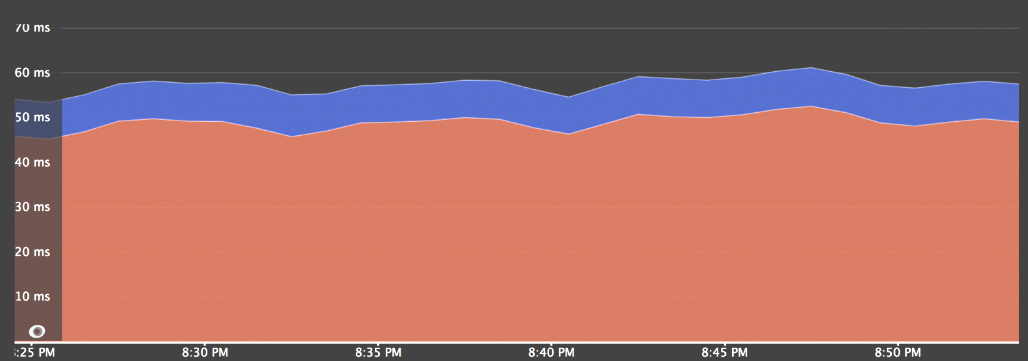 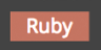 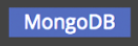 [Speaker Notes: this is what we usually saw
explain it far more here]
Web Service Time Breakdown
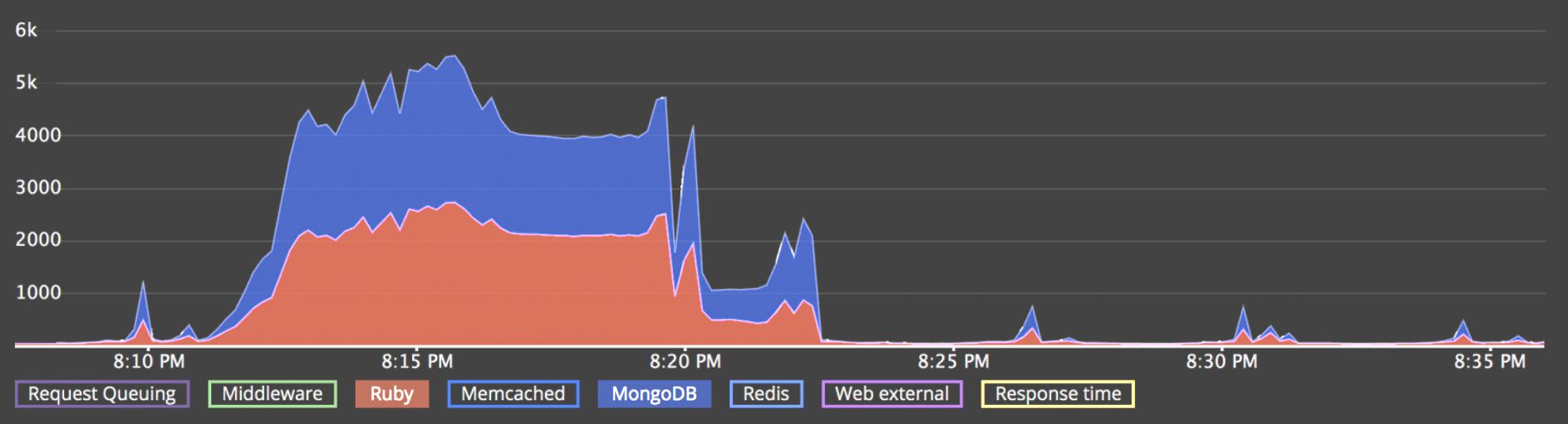 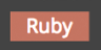 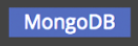 [Speaker Notes: … and this was the chart we saw (explain)
We took this graph at face value because it was the only instrumentation we had at the time
We were forced to believe that both of these systems were experiencing equivalent slowdowns.]
Web Service Time Breakdown
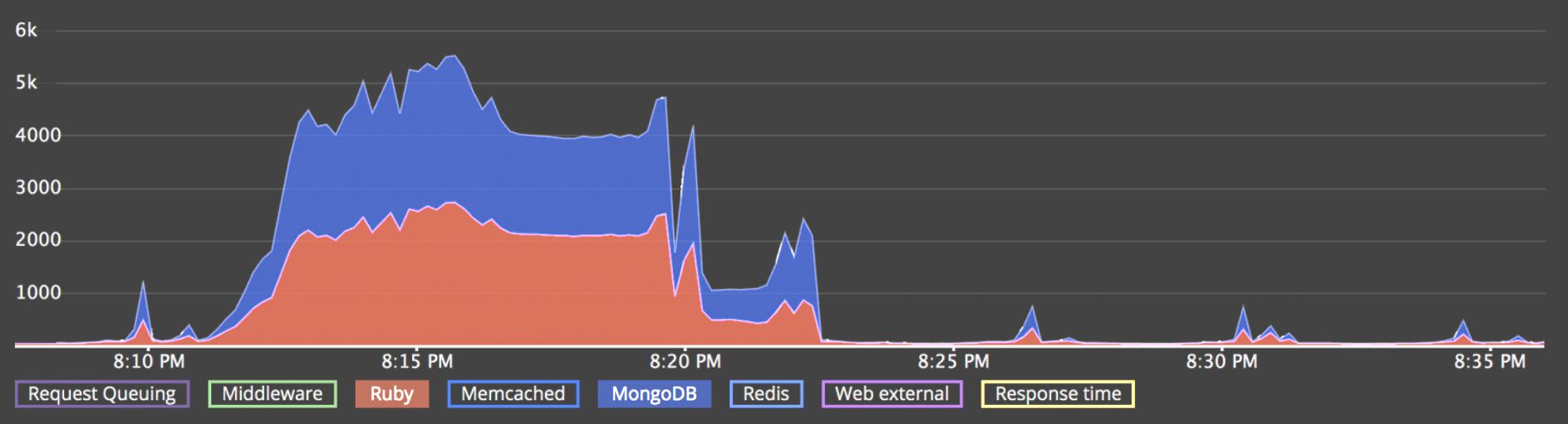 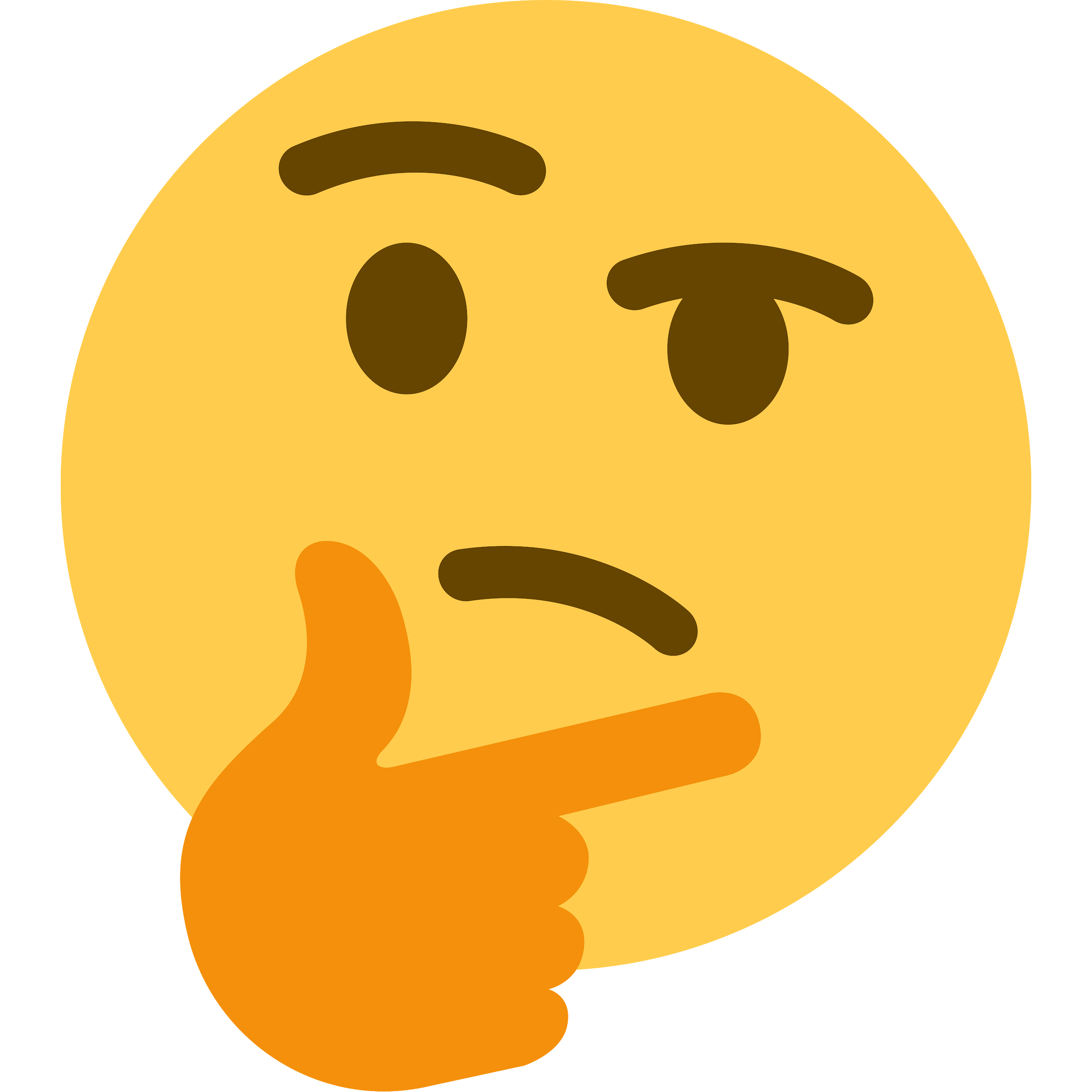 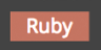 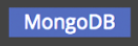 [Speaker Notes: But this chart was wrong
and we weren’t doing enough to 
it led us down several major rabbit holes
we spent days adjusting memory parameters in our rails app
adjusting kernel tuning parameters
useful:
falling back to just upgrading mongoDB clusters]
The Wakeup Call
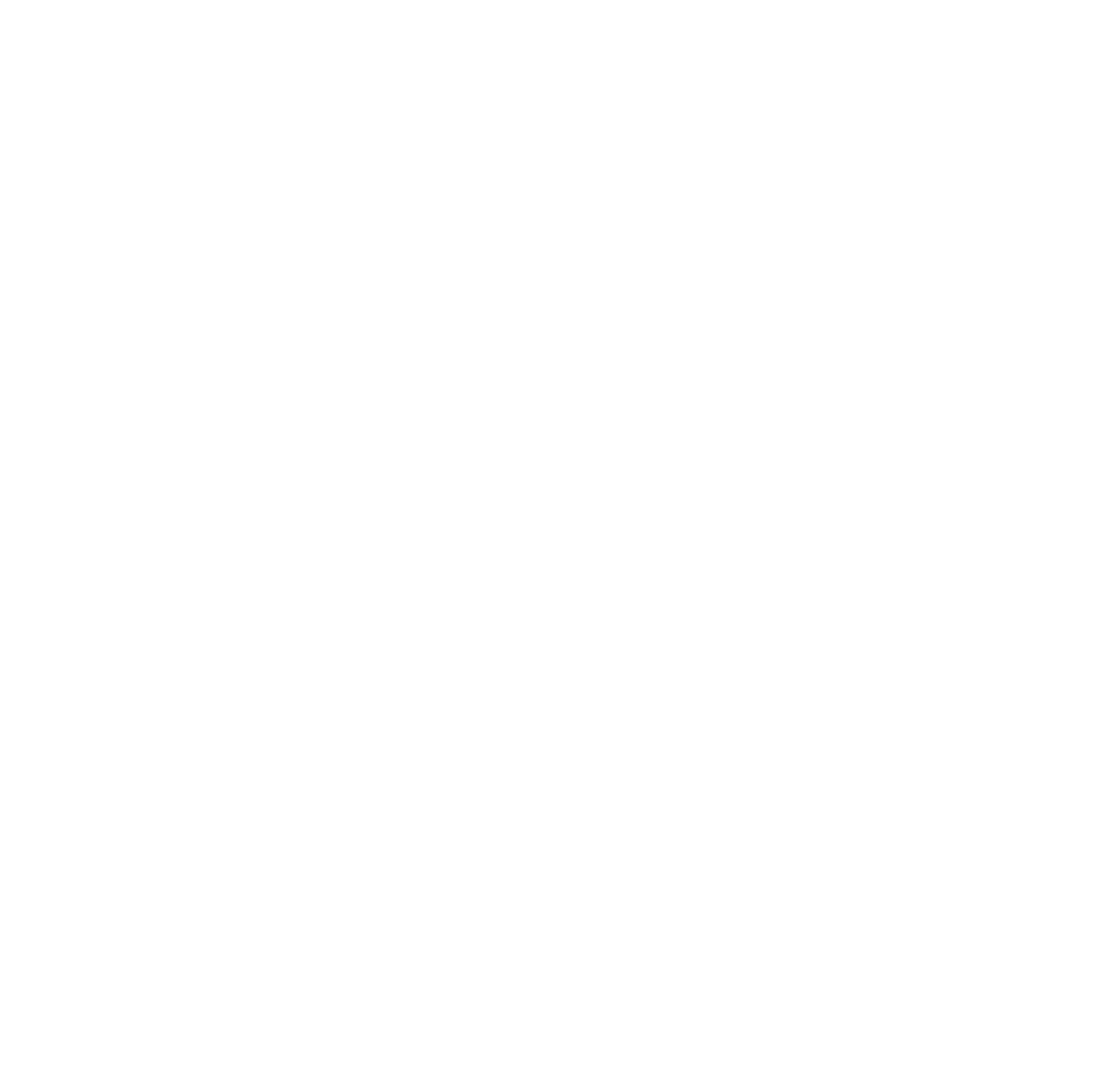 Instrument &
Improve
Load Test
Analyze
[Speaker Notes: the reason I bring this up, this is an example of where we did not follow the cycle

we didn’t yet have this road map]
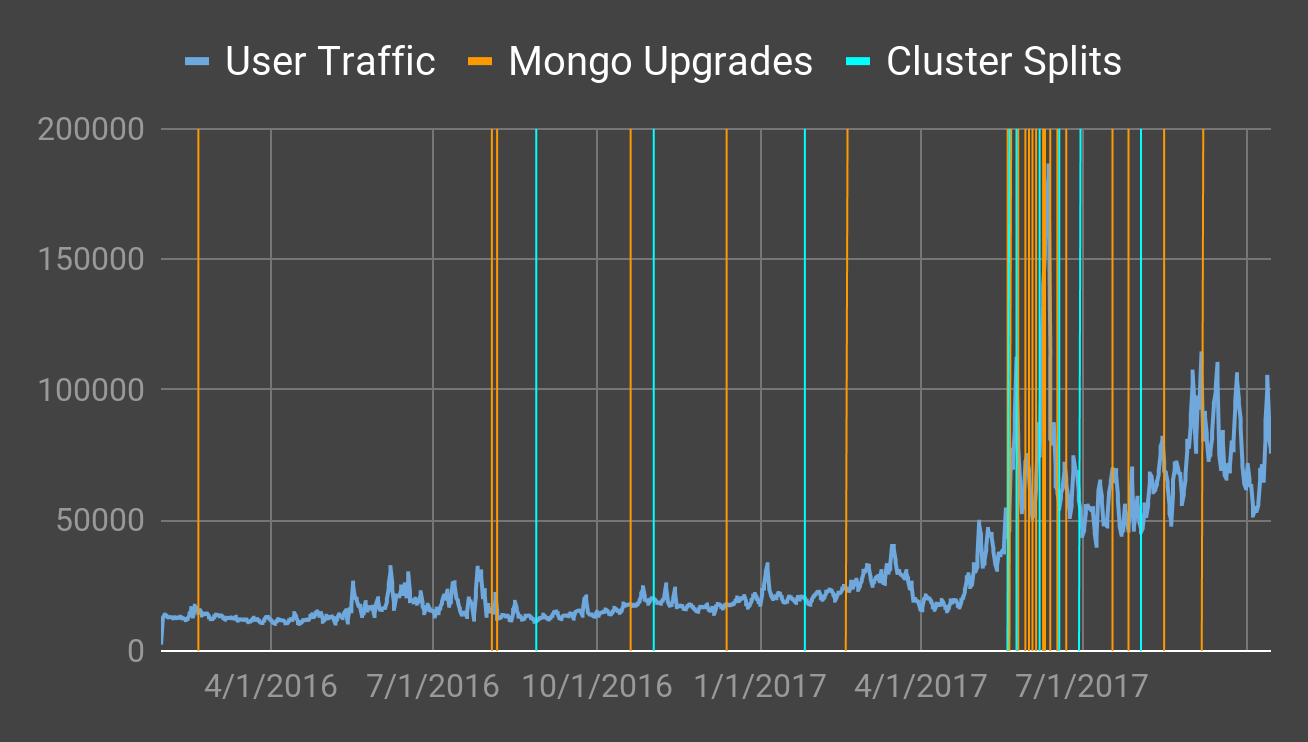 User Traffic          Upgrades            Cluster Splits
[Speaker Notes: in the end we got out of the situation by brute force rather than really solving anything…
 if we wanted to be able to withstand more load, we’d need a better approach.]
Lesson: Good instrumentation will surface your problems. Bad instrumentation will obscure them.
[Speaker Notes: The origin of the instrument/analyze
this taught us the VALUE of instrument and analyze during the cycle]
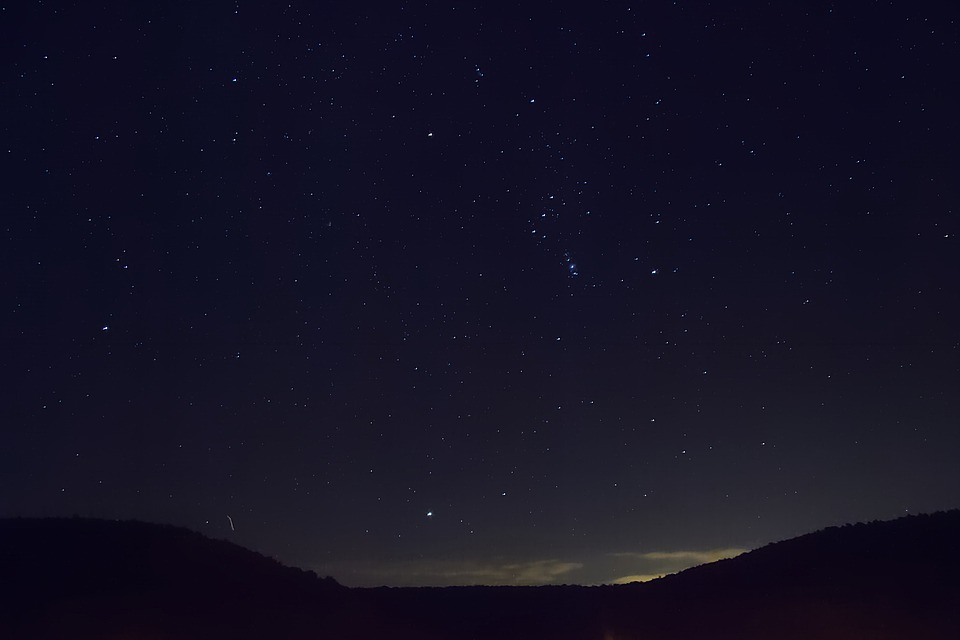 2016
2017
THE WAKEUP CALL
THE HOLY GRAIL
THE FUTURE
2017
2018
YOLO LOAD TESTING
LOAD TESTING REDUX
[Speaker Notes: JORDAN

Back to our timeline – it’s the  middle of 2017]
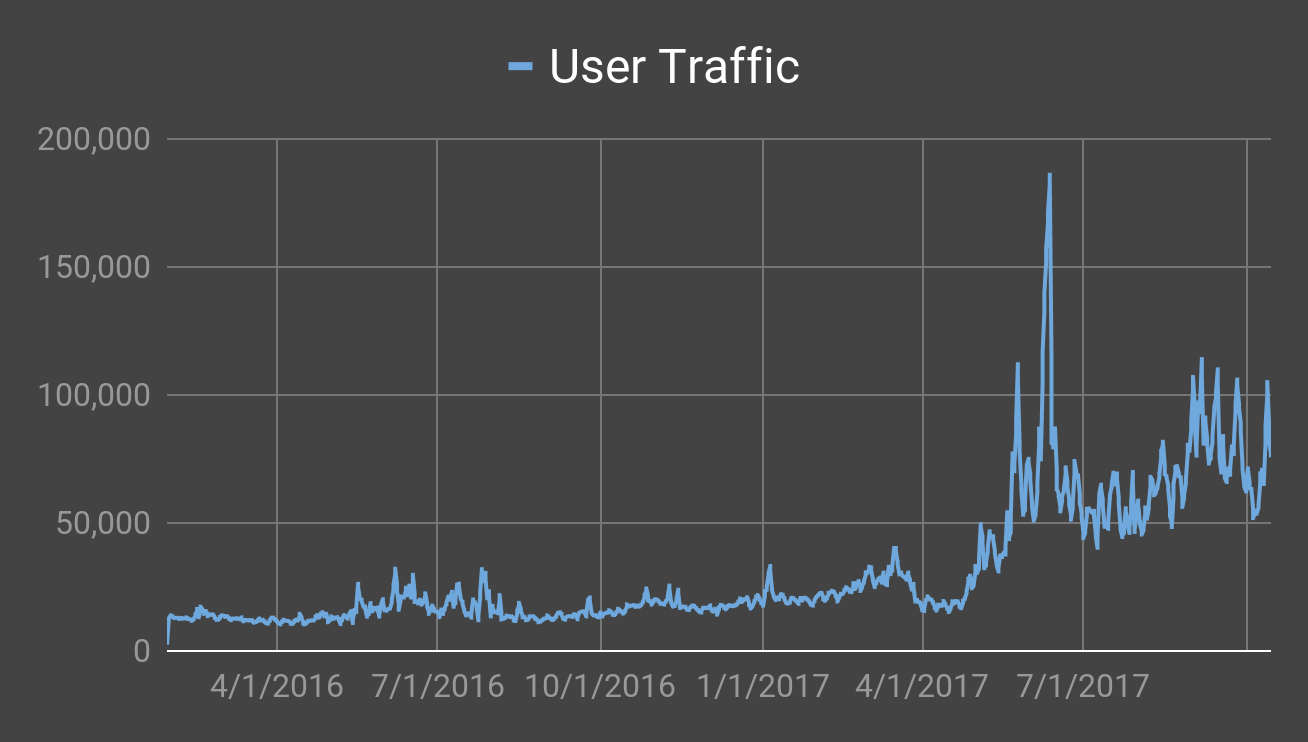 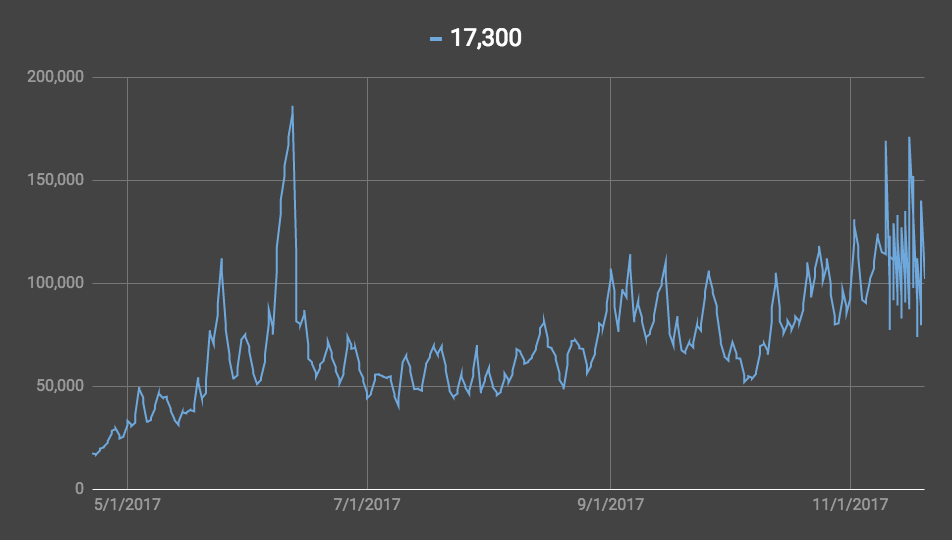 Backend RPM
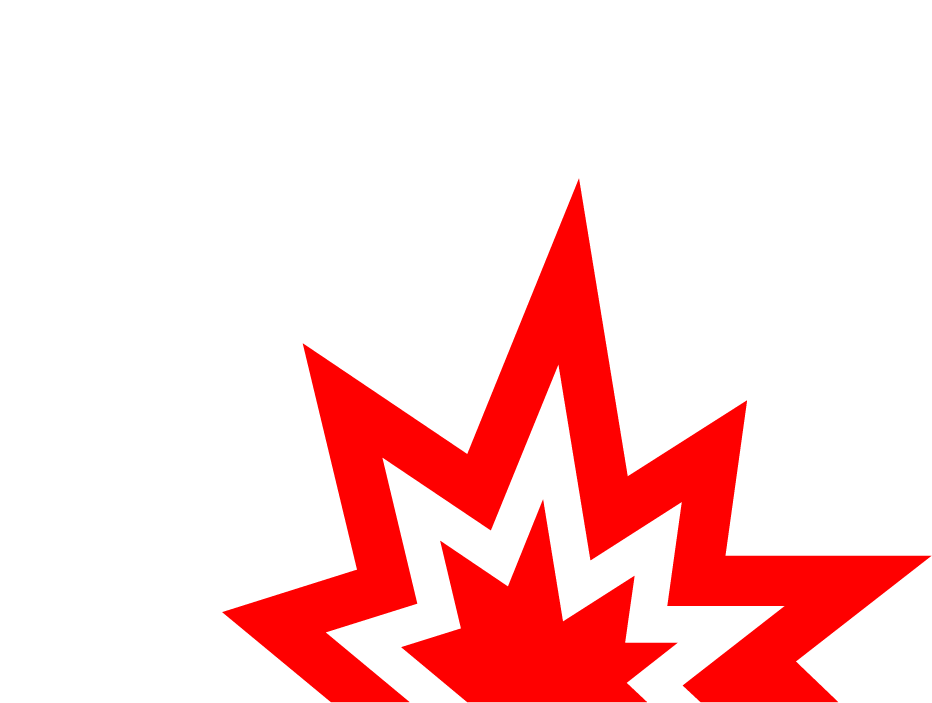 [Speaker Notes: Traffic is higher than before, but we are handling it
too focused on perfection of current - not enough on capacity planning
We wasted time diving into every 500 served from our system
still worried about the future]
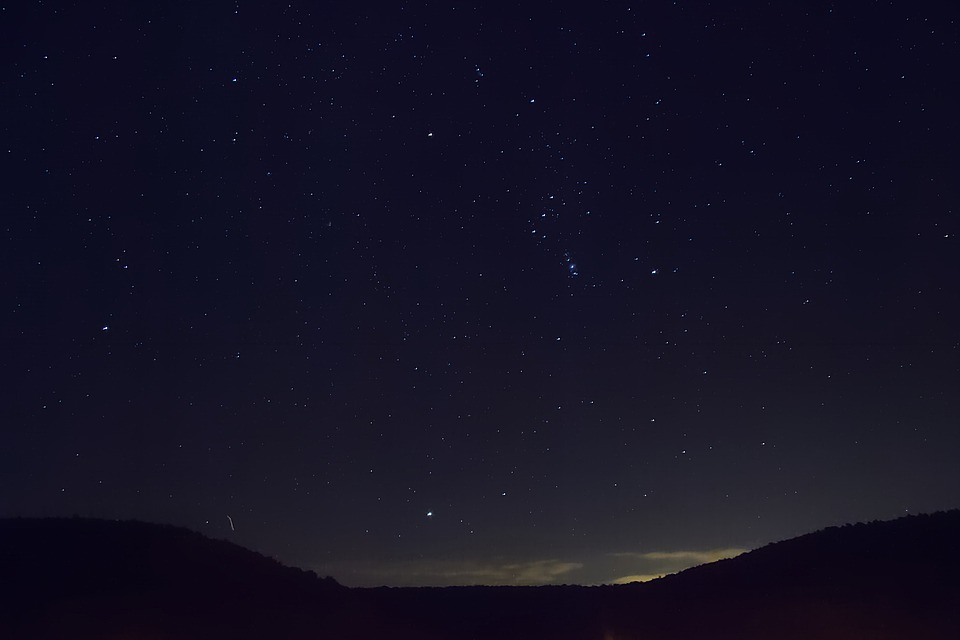 YOLO Load Testing
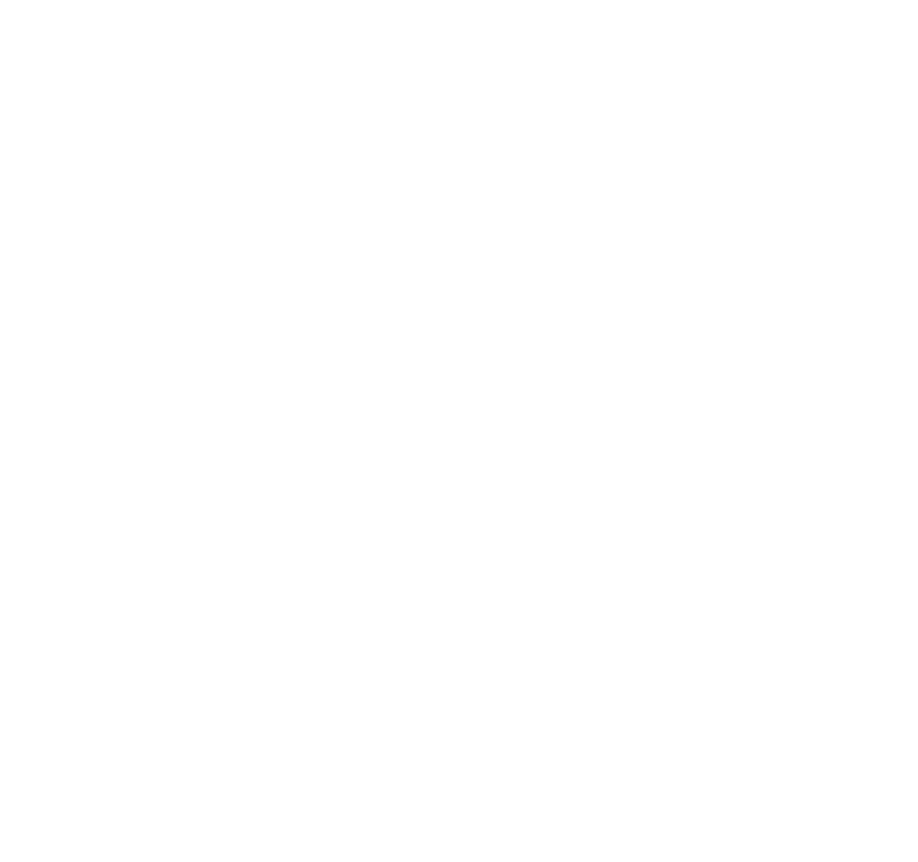 Analyze
Load Test
Instrument & Improve
[Speaker Notes: We call our first foray “YOLO Load Testing”
Testing IN DEVELOPMENT
We weren’t sure where to start so we just dove in]
The Pillars of Realistic Load Testing
[Speaker Notes: It was only later on that we broke this down, but I want to introduce this concept of 3 categories of realism
It helps to think about your load testing setup from 3 perspectives
Each of these can be addressed separately and may not each have the same importance in getting good results]
The Pillars of Realistic Load Testing
DATA
Shape of the data
How many rows of each type?
How are they distributed?
Are all user segments captured?
The Pillars of Realistic Load Testing
DATA
TRAFFIC
Pattern of requests
How many requests?
To which endpoints?
By which user groups?
How much does it vary?
Shape of the data
How many rows of each type?
How are they distributed?
Are all user segments captured?
The Pillars of Realistic Load Testing
SYSTEMS
DATA
TRAFFIC
Pattern of requests
How many requests?
To which endpoints?
By which user groups?
How much does it vary?
Topology of the system
How many servers?
Which instance sizes?
How are they connected?
Shape of the data
How many rows of each type?
How are they distributed?
Are all user segments captured?
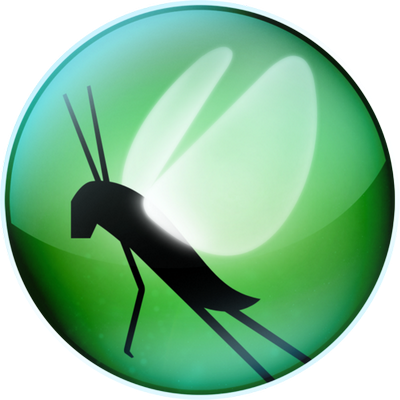 LOCUST.IO
[Speaker Notes: We started with locust.io. It was the easiest way to get a distributed load test going.
Write user flows in python.
Run them across many nodes to perform distributed load tests.
Control the load by setting rate at which simulated users are added to the pool]
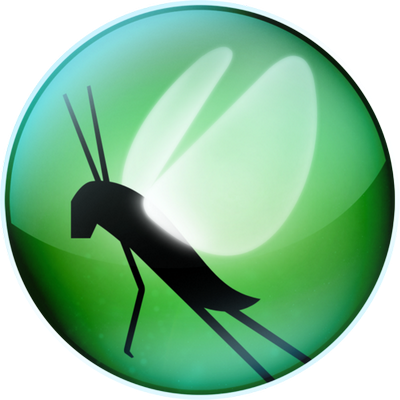 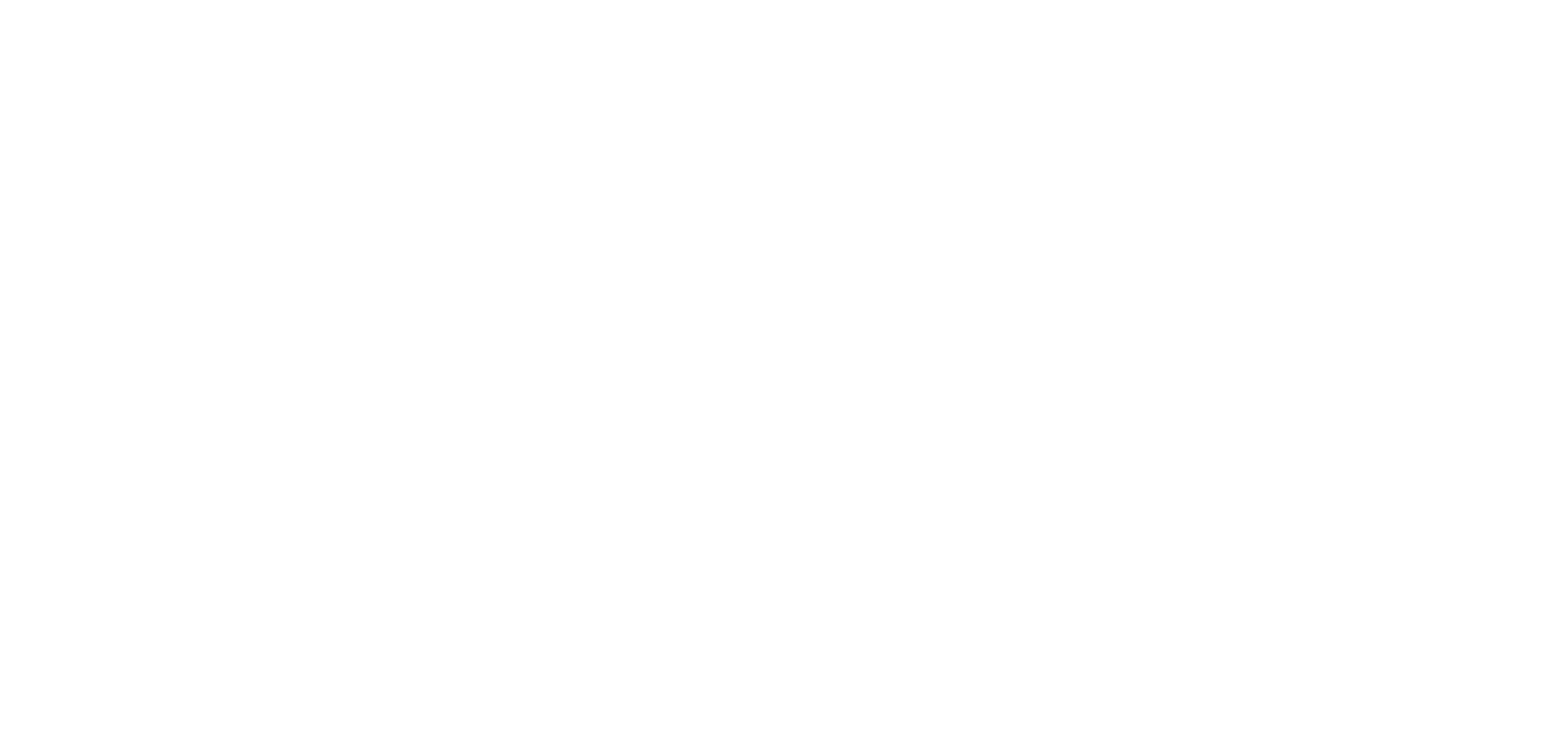 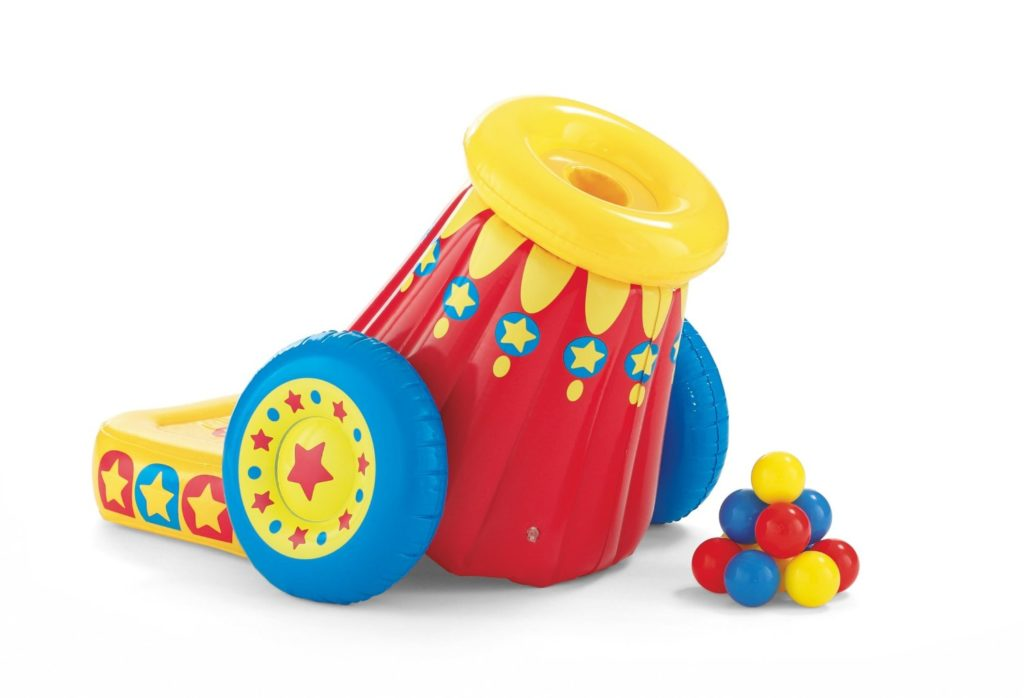 [Speaker Notes: As I mentioned, we didn’t yet have this perspective
This was our first attempt.
It was little more than a toy
Wasn’t delivering the types of results we needed.
Despite some problems, it helped us better understand what a good load testing system looks and feels like.]
We knew that our data and systems did not match production.

We suspected that our traffic was not realistic.
[Speaker Notes: To summarize exactly what was wrong with it:]
This system never took on a central role because we didn’t trust it.
[Speaker Notes: (this also became irrelevant because…)]
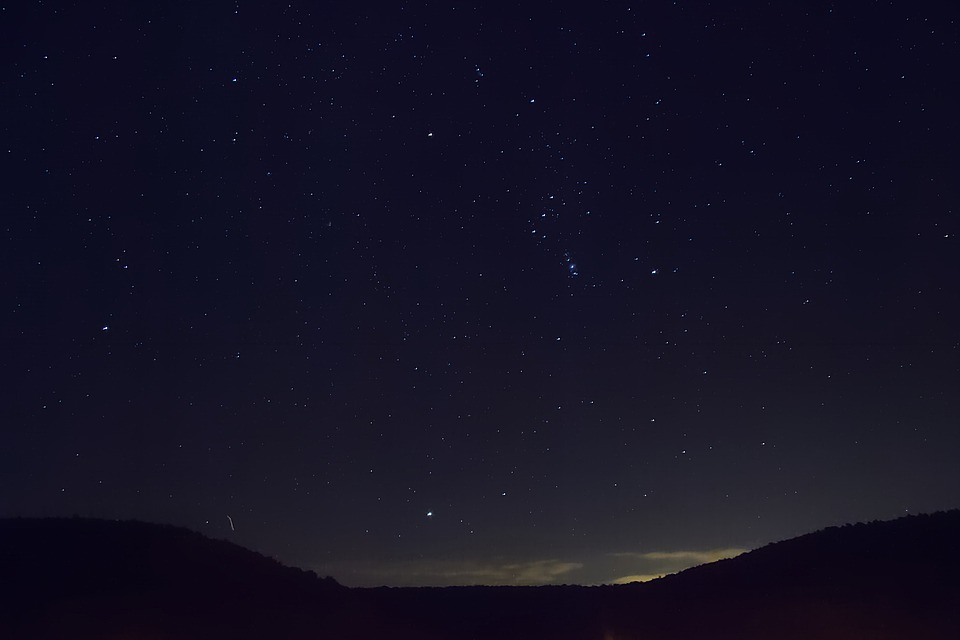 2016
2017
THE WAKEUP CALL
THE HOLY GRAIL
THE FUTURE
2017
2018
YOLO LOAD TESTING
LOAD TESTING REDUX
[Speaker Notes: LUKE“late 2017” “october 2017”

crypto finally became mainstream
texts from mom

TOP OF APP STORE INCOMING]
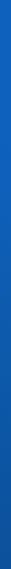 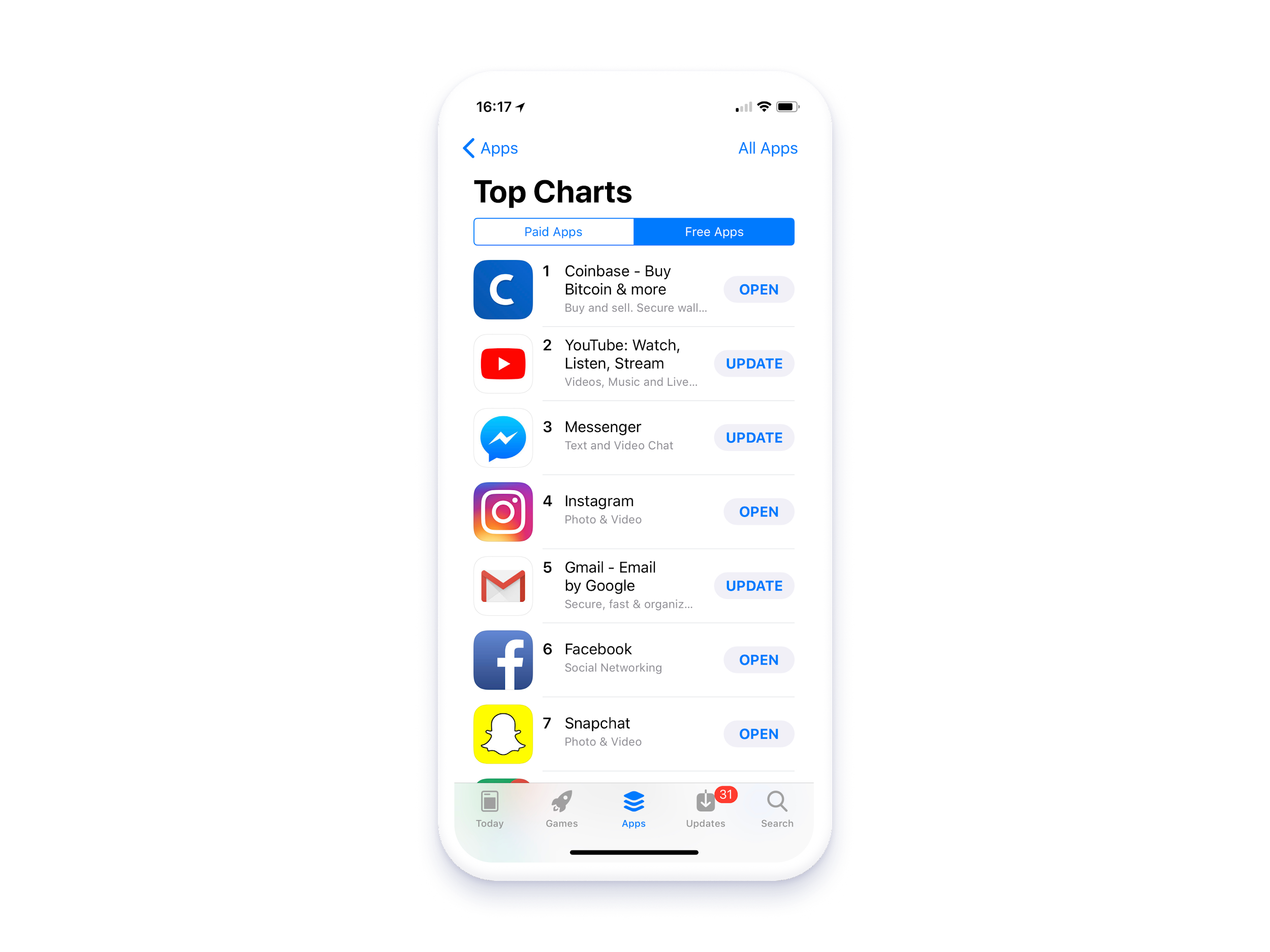 [Speaker Notes: This includes being the overall no #1 app in the app store. This is a real screenshot :)]
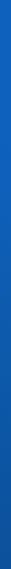 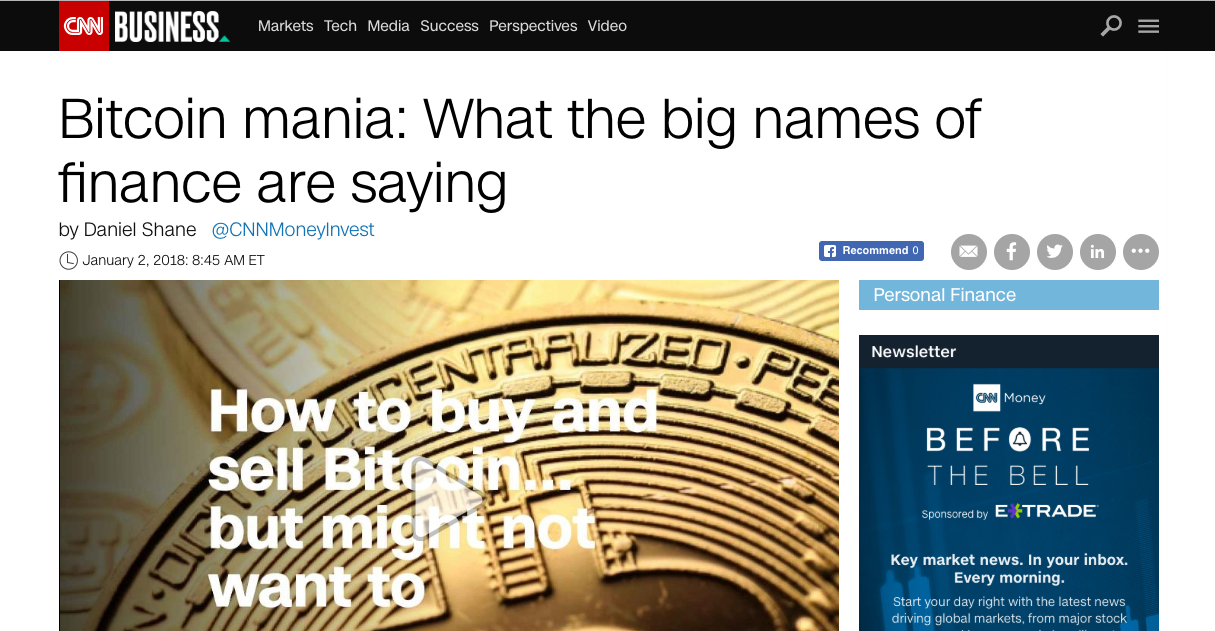 [Speaker Notes: This includes being the overall no #1 app in the app store. This is a real screenshot :)]
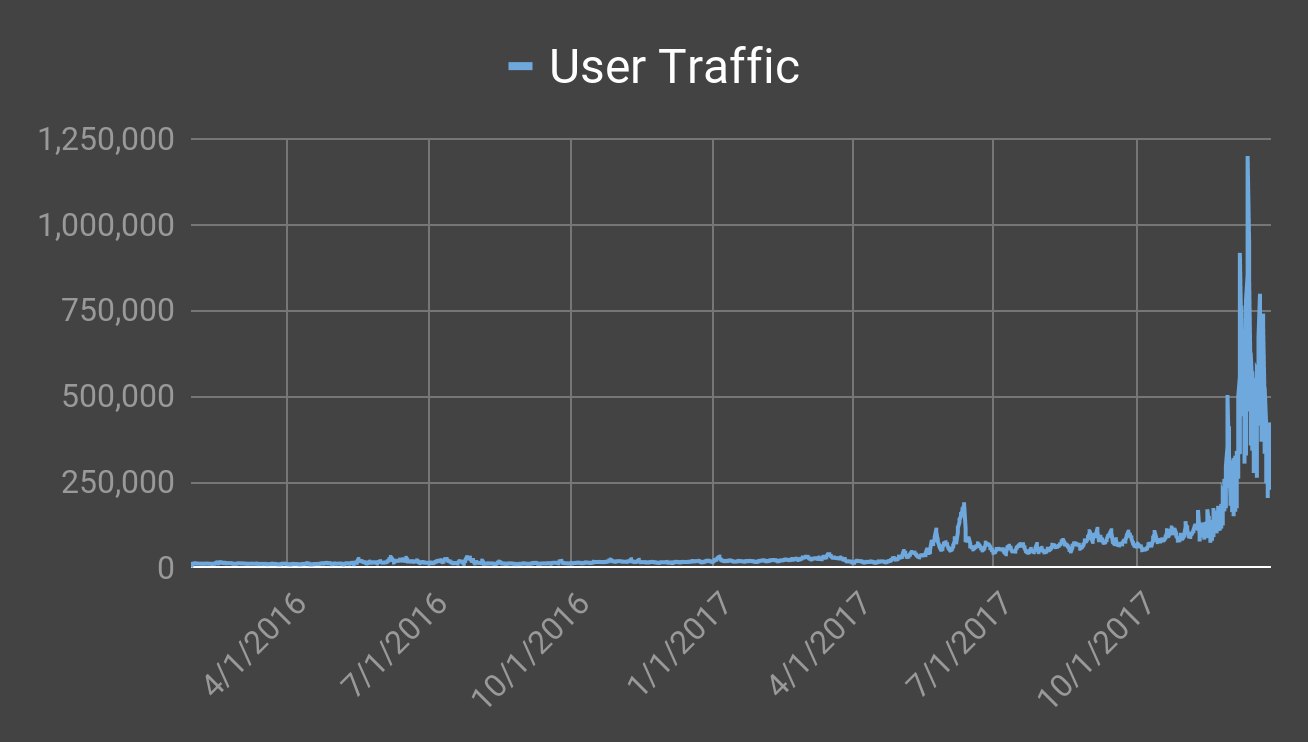 Backend RPM
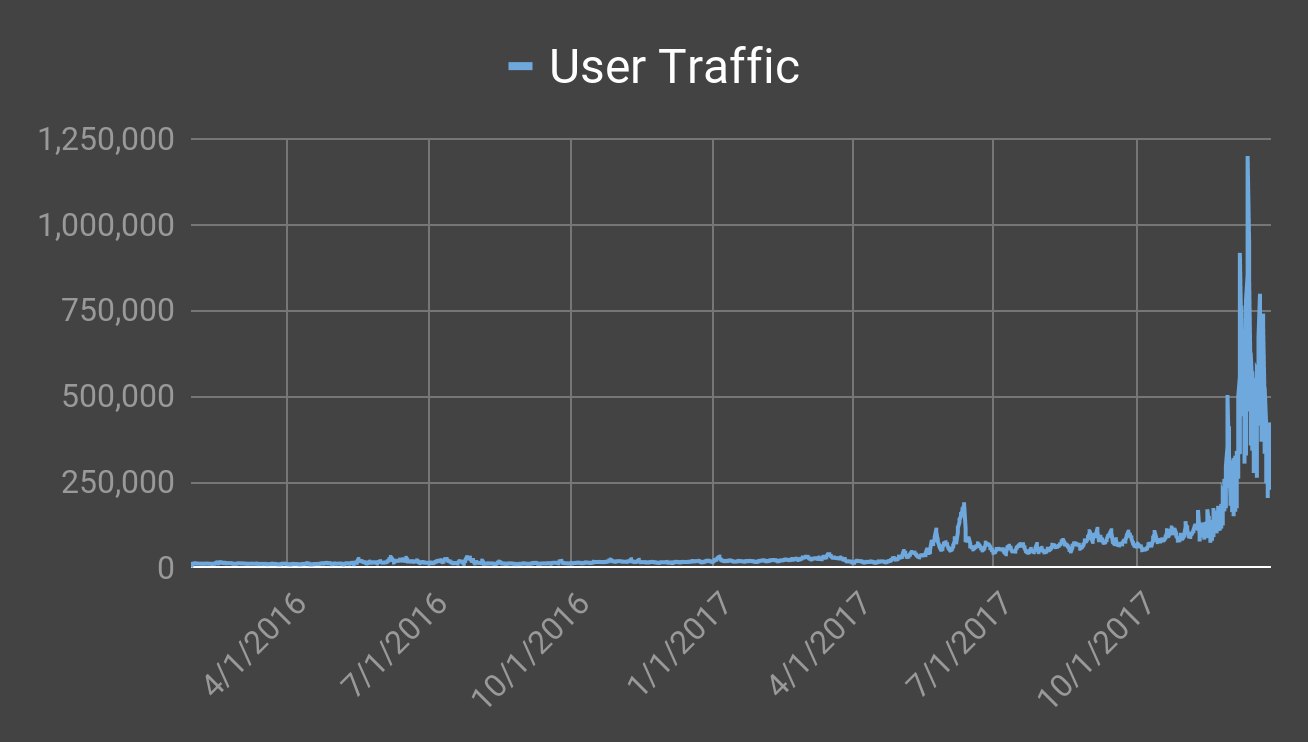 Backend RPM
[Speaker Notes: For comparison, this is the earlier spike]
The Holy Grail
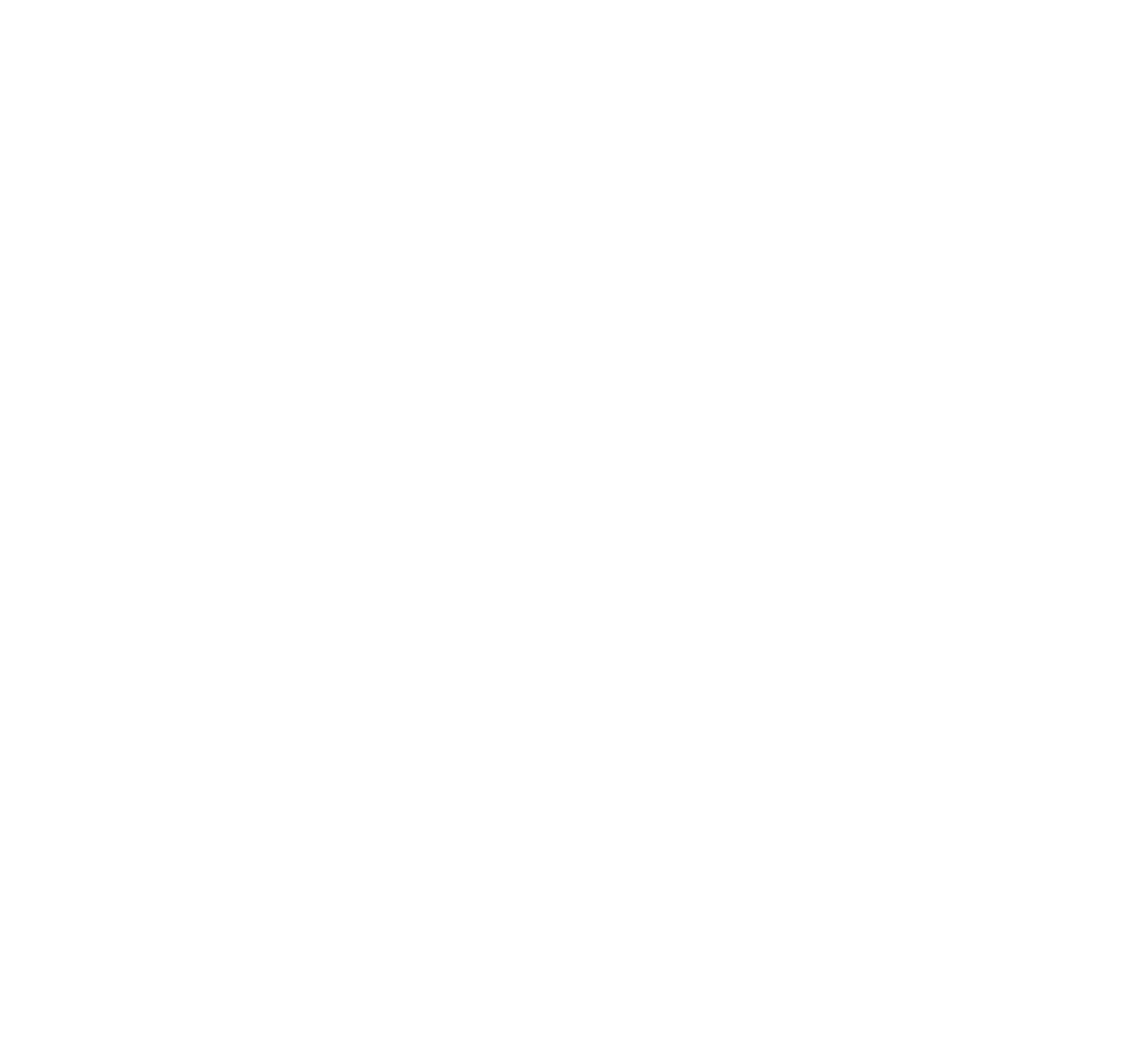 Analyze
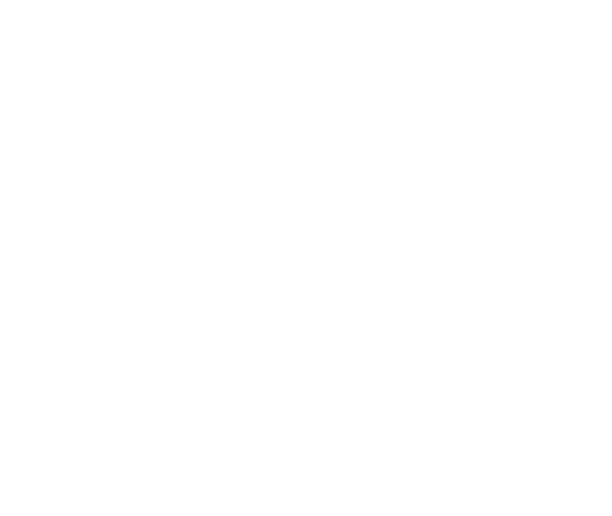 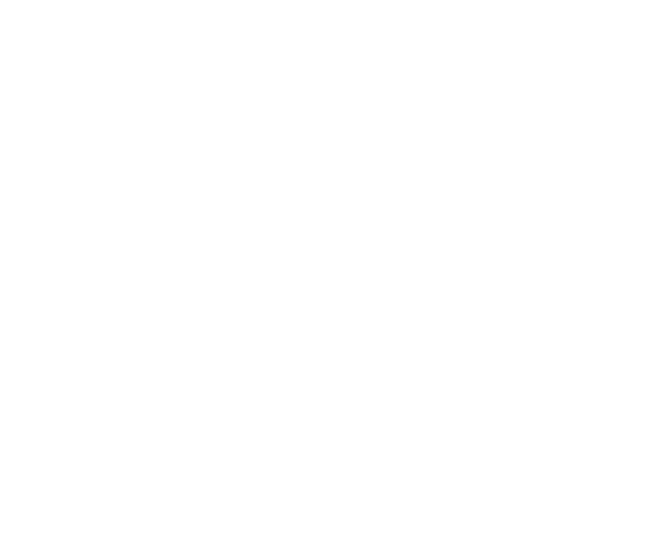 Load Test
Instrument & Improve
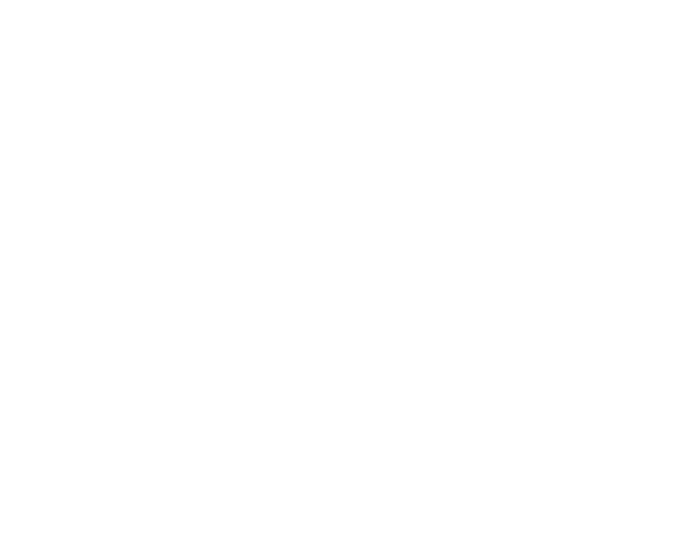 [Speaker Notes: Before, we were running blind, however now we had clarity.

HARD IMPROVEMENTS
users cluster…. used memcache as an identity cache query caching improvements up and down the stack … THEN
load dropped by 90%
why are there so many of this request pattern?
our client mobile apps we doubling up certain API requests]
Lesson: Faster feedback means faster progress.
[Speaker Notes: every time you go around the cycle is a chance to make an improvement
the more times you go around the more times you can make improvement]
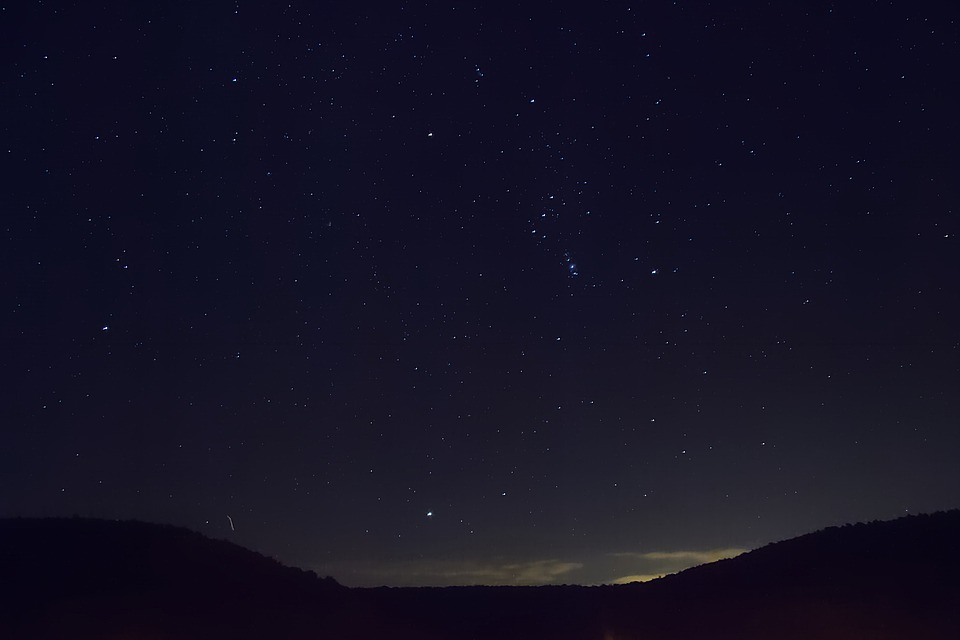 2016
2017
THE WAKEUP CALL
THE HOLY GRAIL
THE FUTURE
2017
2018
YOLOAD TESTING
LOAD TESTING REDUX
[Speaker Notes: JORDAN

hitting all time highs less frequently

“you might have thought we were relieved”

“traffic began to look something like the price of bitcoin”]
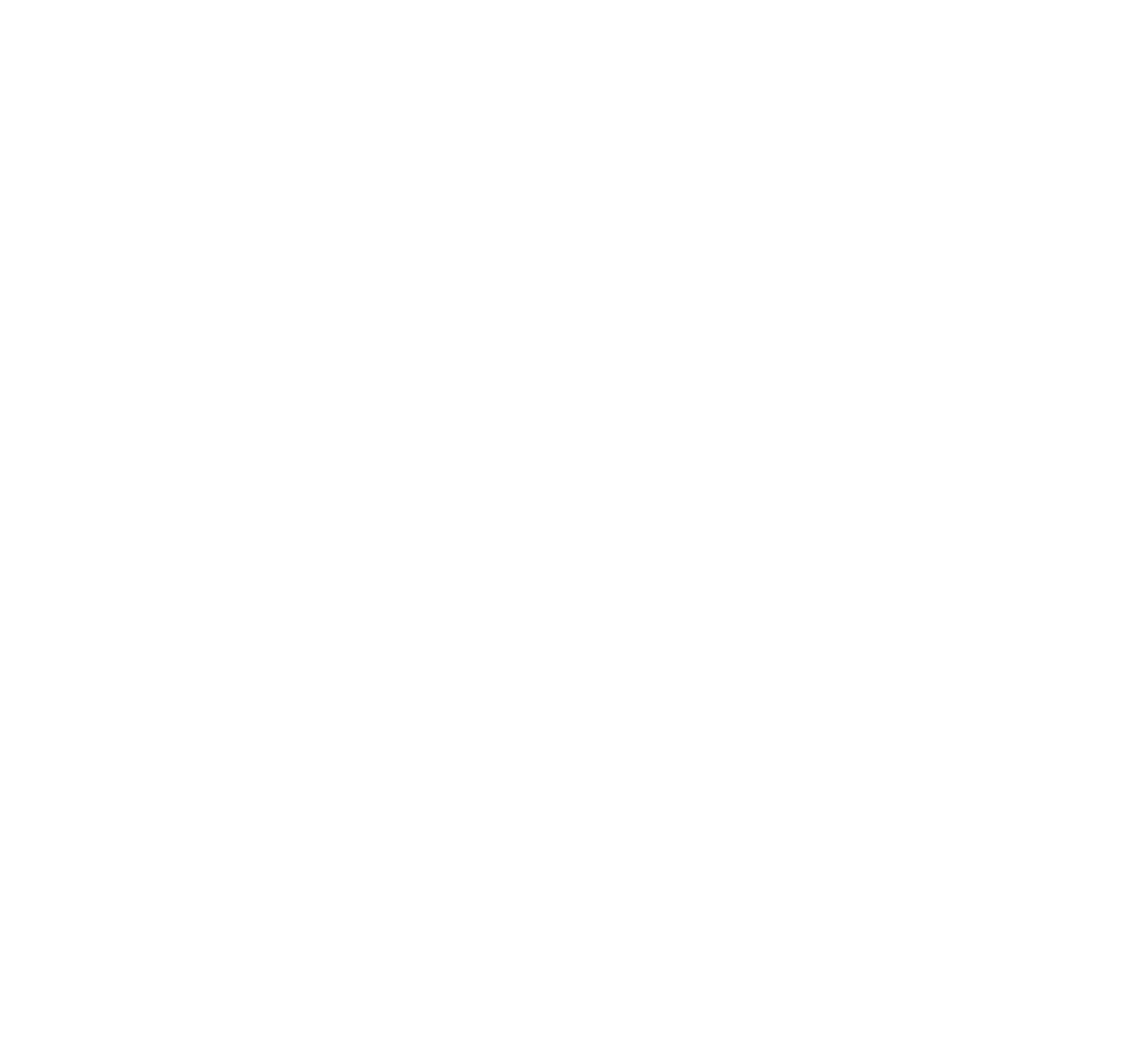 Analyze
Load Test
Instrument & Improve
[Speaker Notes: we got addicted to this fast feedback cycle - it was super productive
[arrow fades away]]
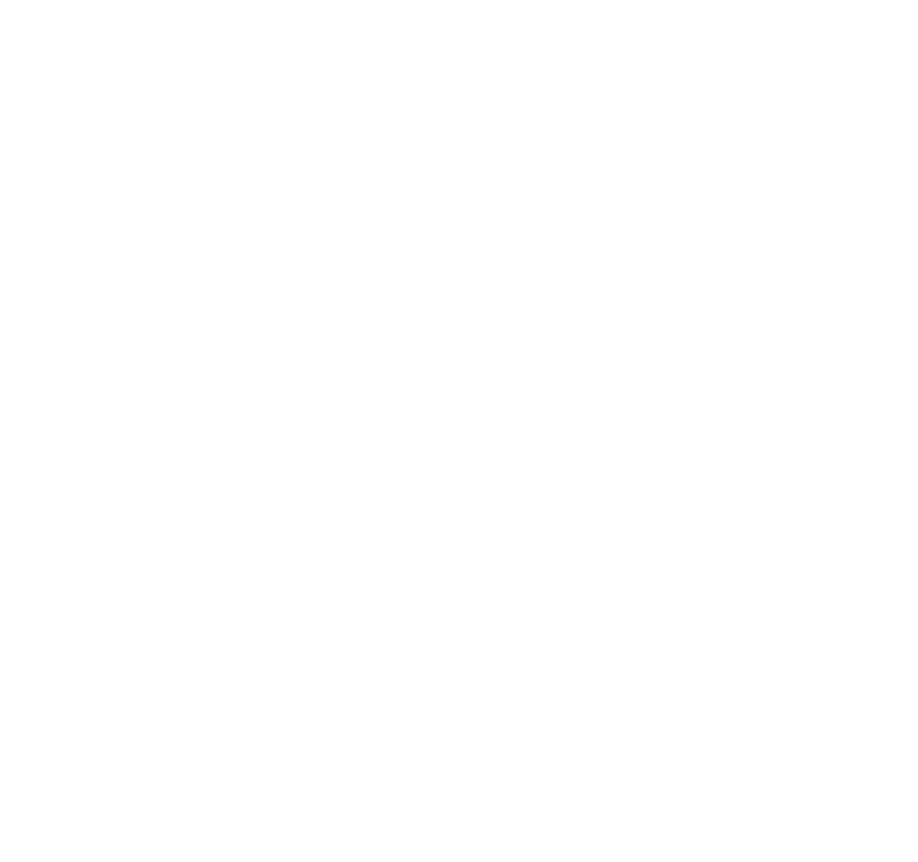 Analyze
Instrument & Improve
[Speaker Notes: We launch new currencies, see spikes in traffic
We need to be able to see realistic load in test]
Capture & playback of production traffic
[Speaker Notes: Not confident in prev synthetic approach
Can we just use real data?
We could get correct indicators based on real data
We felt sure that MongoDB was most sensitive piece
It’s not a good idea to test certain things in isolation
But the DB is fine because...]
Neil Gunther’s Universal Scalability Law
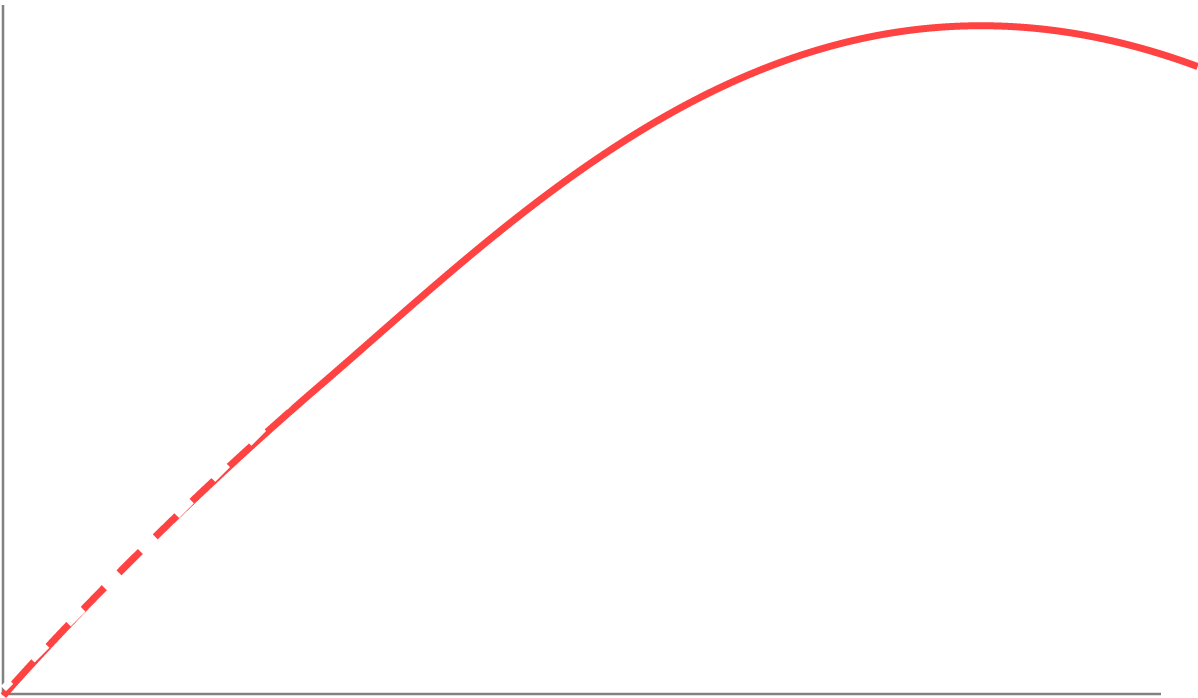 Throughput
Load
[Speaker Notes: USL is way of describing how system topologies scale
dotted line = no shared resources, Red line = with shared resources 
Throughput and load have a perfect linear relationship w/ no shared
The part that matters here: shared resources mean contention.
DB is a shared resource
As load increases, this contention all but guarantees that these shared resources will be your scaling bottlenecks
This is why it's almost always load on the DB that takes you down]
Mongoreplay Cannon
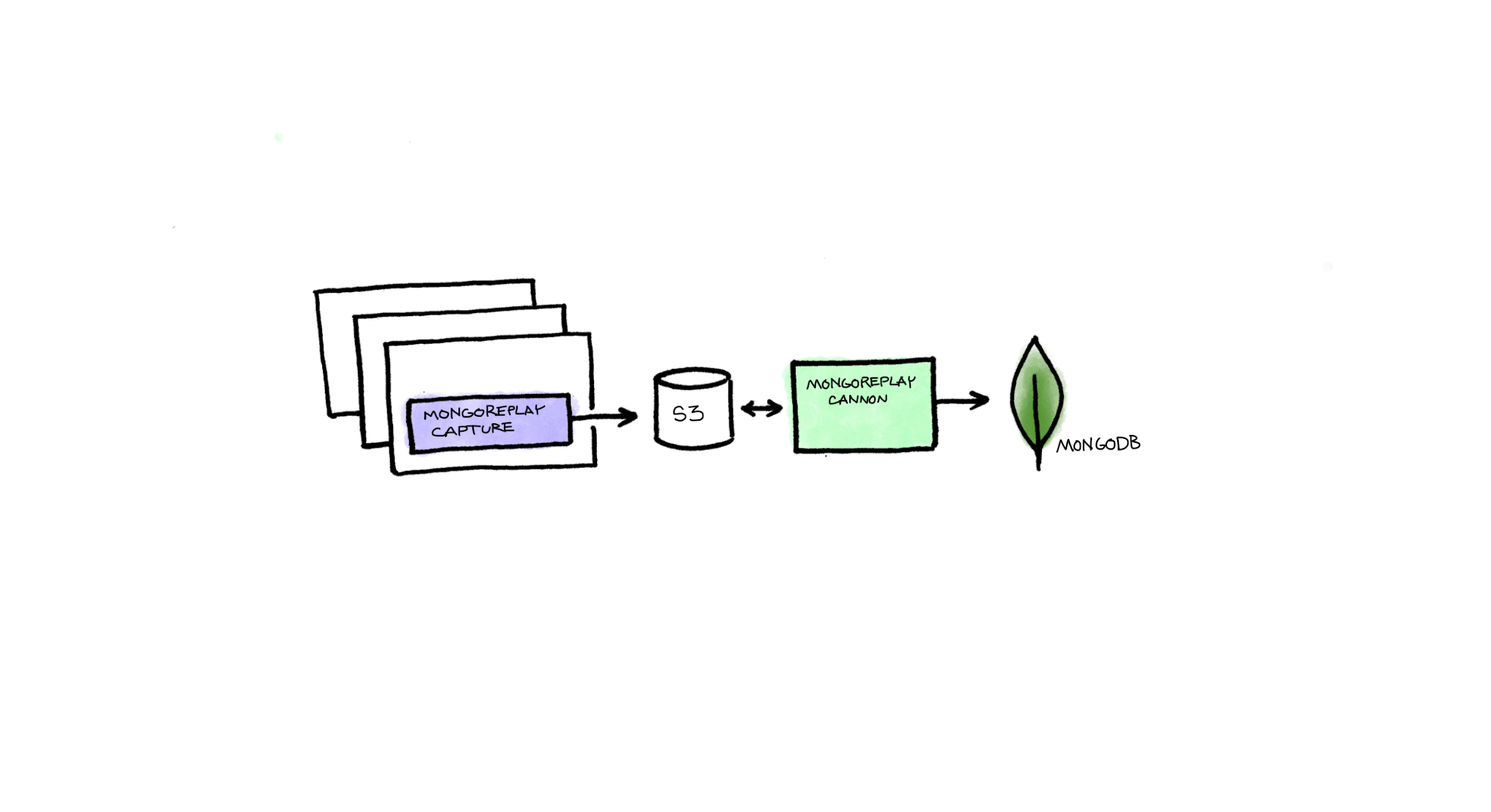 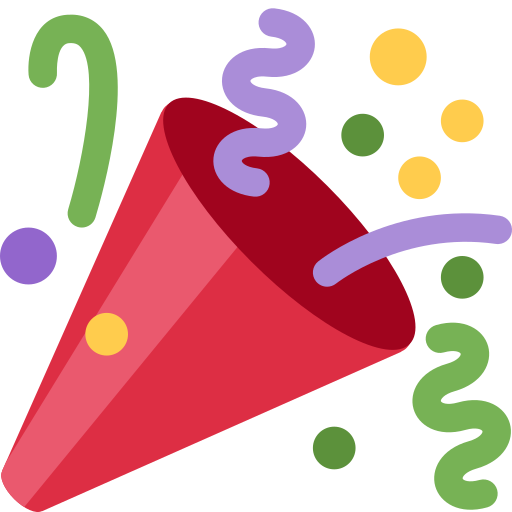 [Speaker Notes: This worked out great
We’re now able to recreate very realistic failures at DB
We use this to right-size our clusters
So what about the rest of the system?

LUKE]
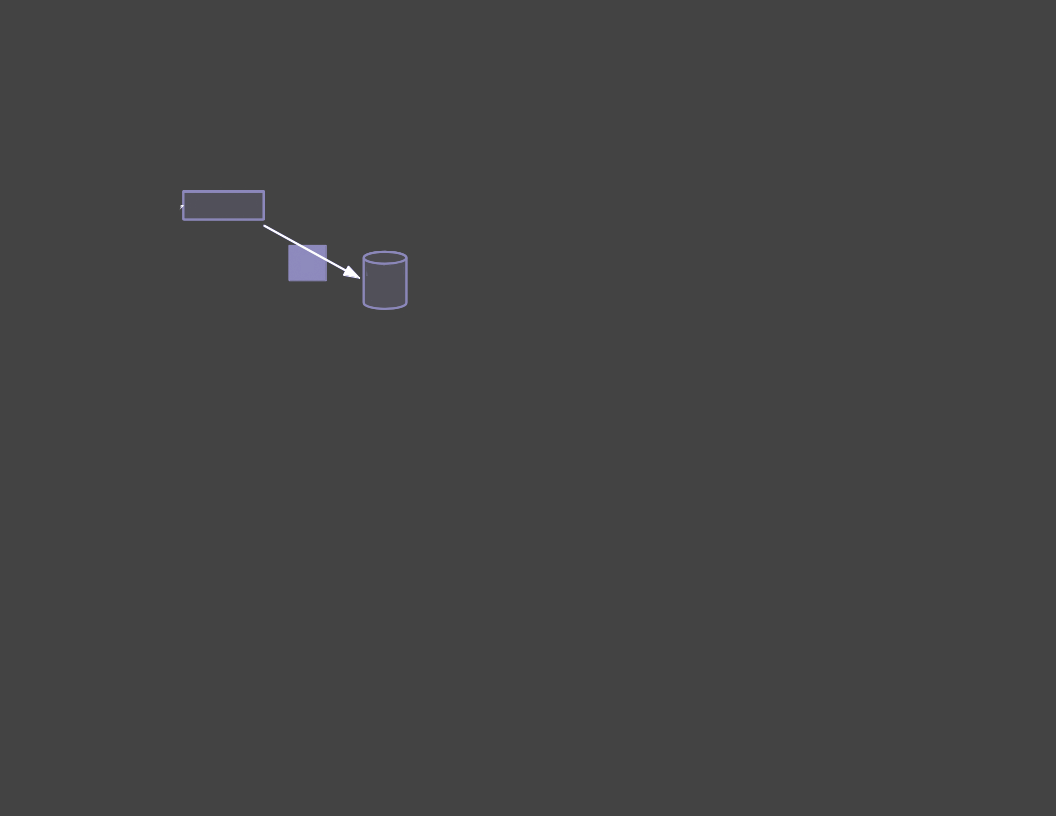 RAILS
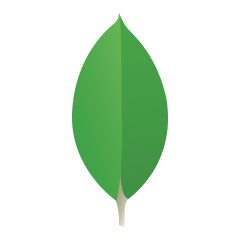 [Speaker Notes: Capture / playback only works well for things you can test in isolation.
… but we needed to test the relationships/boundaries
we had a good capture playback story we went down that path of trying to apply it to the full system]
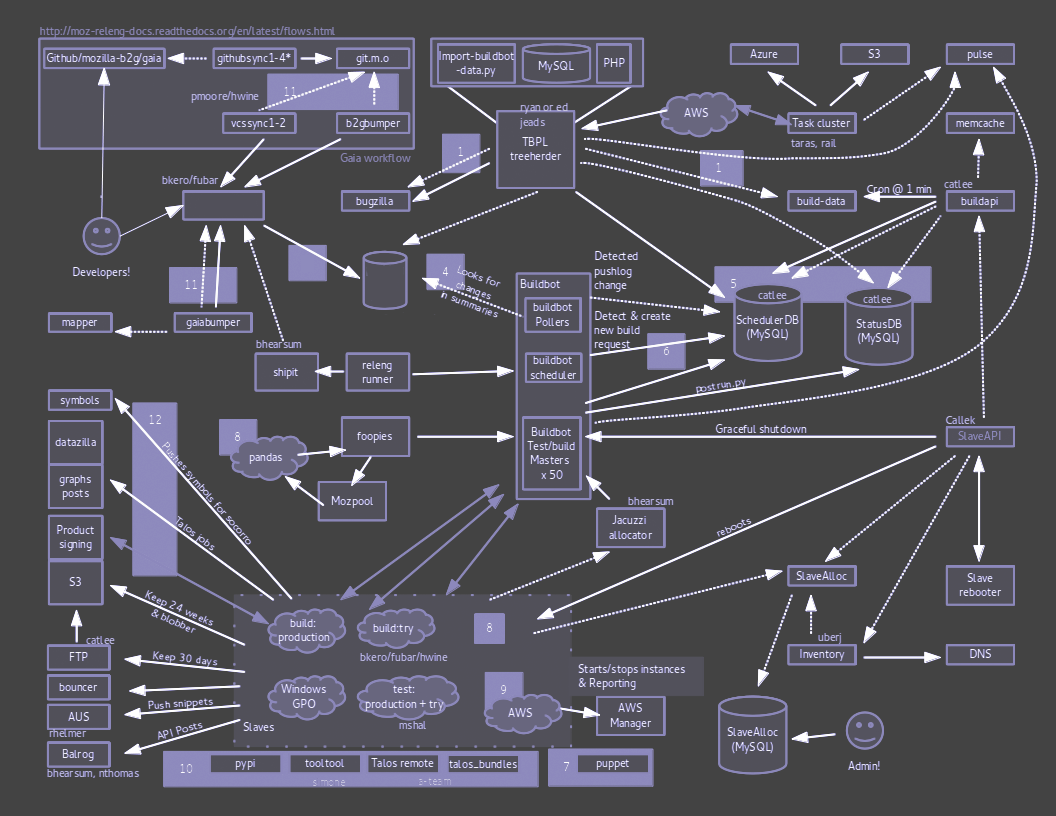 RAILS
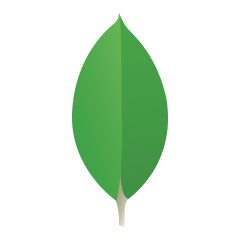 [Speaker Notes: there are all these other potential failures lurking throughout this big system.

we needed to be sure that one of these failures wouldn’t bring us down at an inopportune moment]
Capture / playback
Synthetic requests generated with real request data
Naive simple user flows
TRAFFIC
[Speaker Notes: START FROM THE BOTTOM

there’s a spectrum of options - all totally fine

The most realistic way to emulate traffic in production is to capture raw HTTP traffic and play it back
But we don’t capture post bodies (nor would we like to)]
Test in production
“Scrubbed” production data
Synthetically generated data based on real production patterns
Development environment seed scripts
DATA
[Speaker Notes: “moving up the ladder inspires confidence”

Data is users, transactions, accounts

if we’re going for realism, the best possible way is to just copy production data (like mongo replay)
OUR UNIQUE CONSTRAINTS
but mongo replay was safely isolated
but running real load tests in production can’t touch user data
and we can’t use production data outside the production environment]
Test in production
Production parity testing environment
Simplified development environment
SYSTEMS
[Speaker Notes: there’s a spectrum of options - all totally fine

Again, the most Systems for a load test are the actual systems we run in production
but the downstream effects are real
and running an exact copy of production in another environment is cost prohibitive]
A bold new approach
[Speaker Notes: We’re a blockchain company? There has to be a way blockchain can solve these issues!]
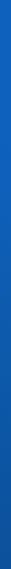 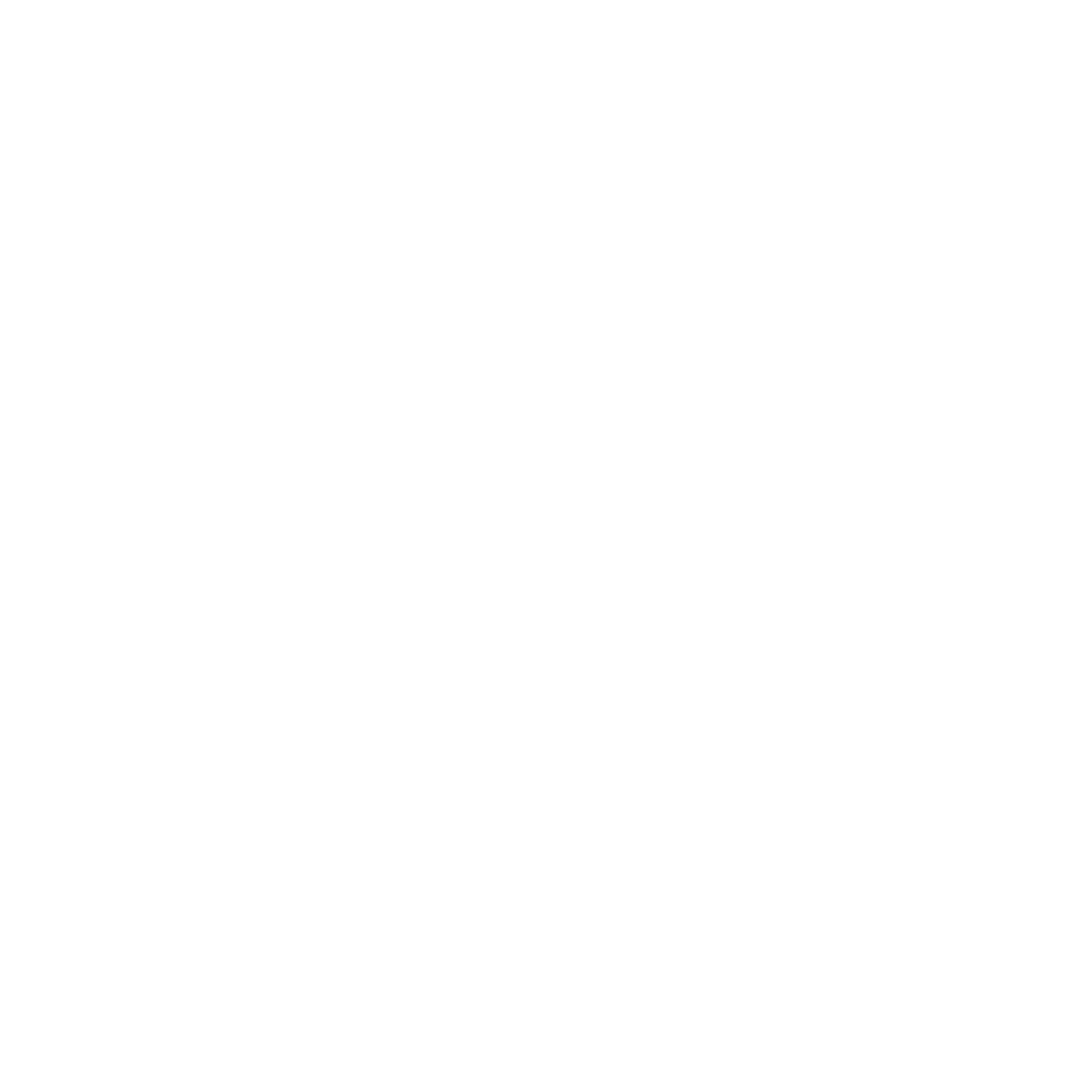 LOAD
TESTING
COIN
[Speaker Notes: Just kidding, we’re going to return to synthetic traffic]
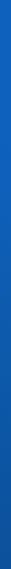 JUST KIDDING
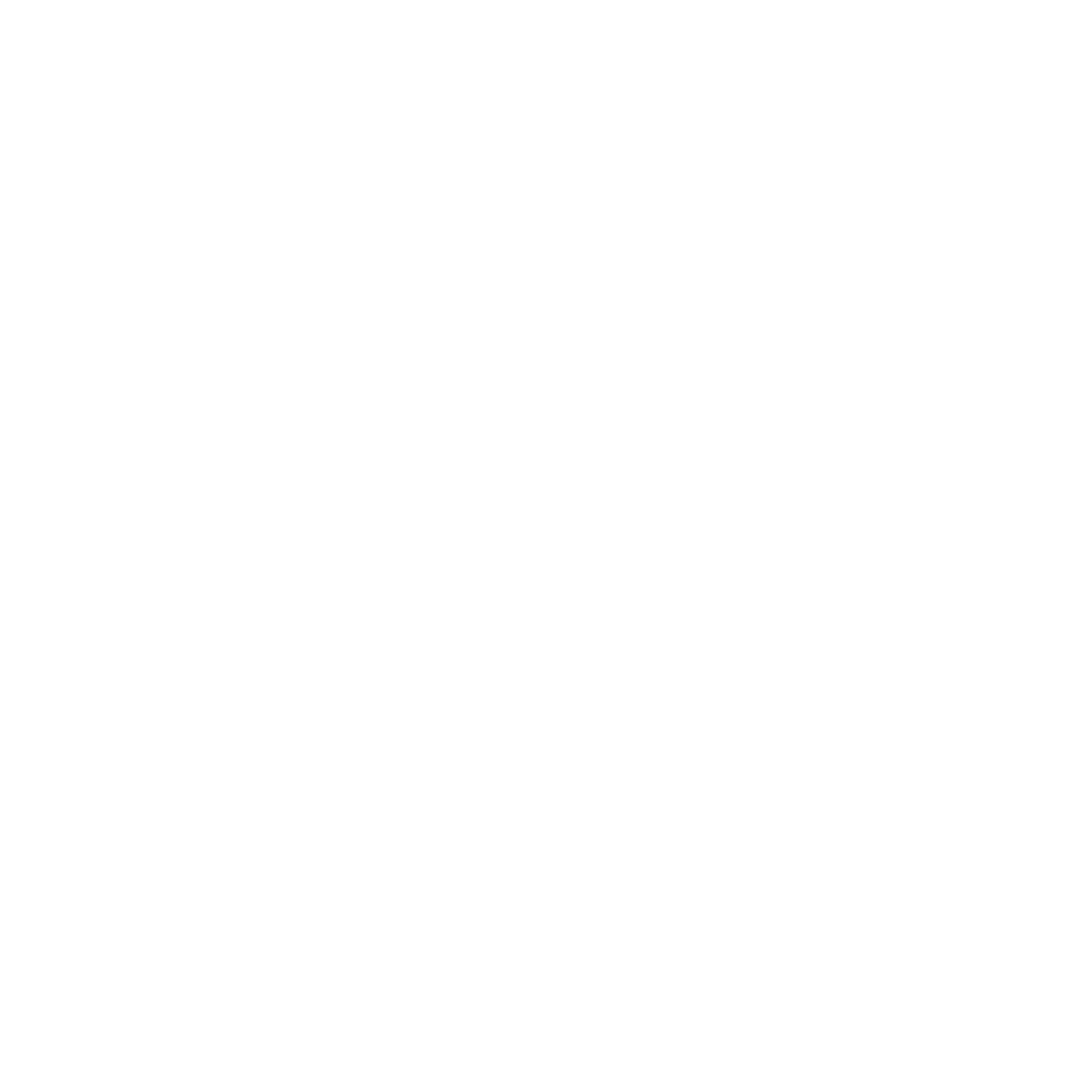 LOAD
TESTING
COIN
DO NOT BUY THIS
[Speaker Notes: Just kidding, we’re going to return to synthetic traffic]
We revisited synthetic traffic generation.
[Speaker Notes: we decided to to see how much we could improve our synthetic traffic generation strategy


JORDAN]
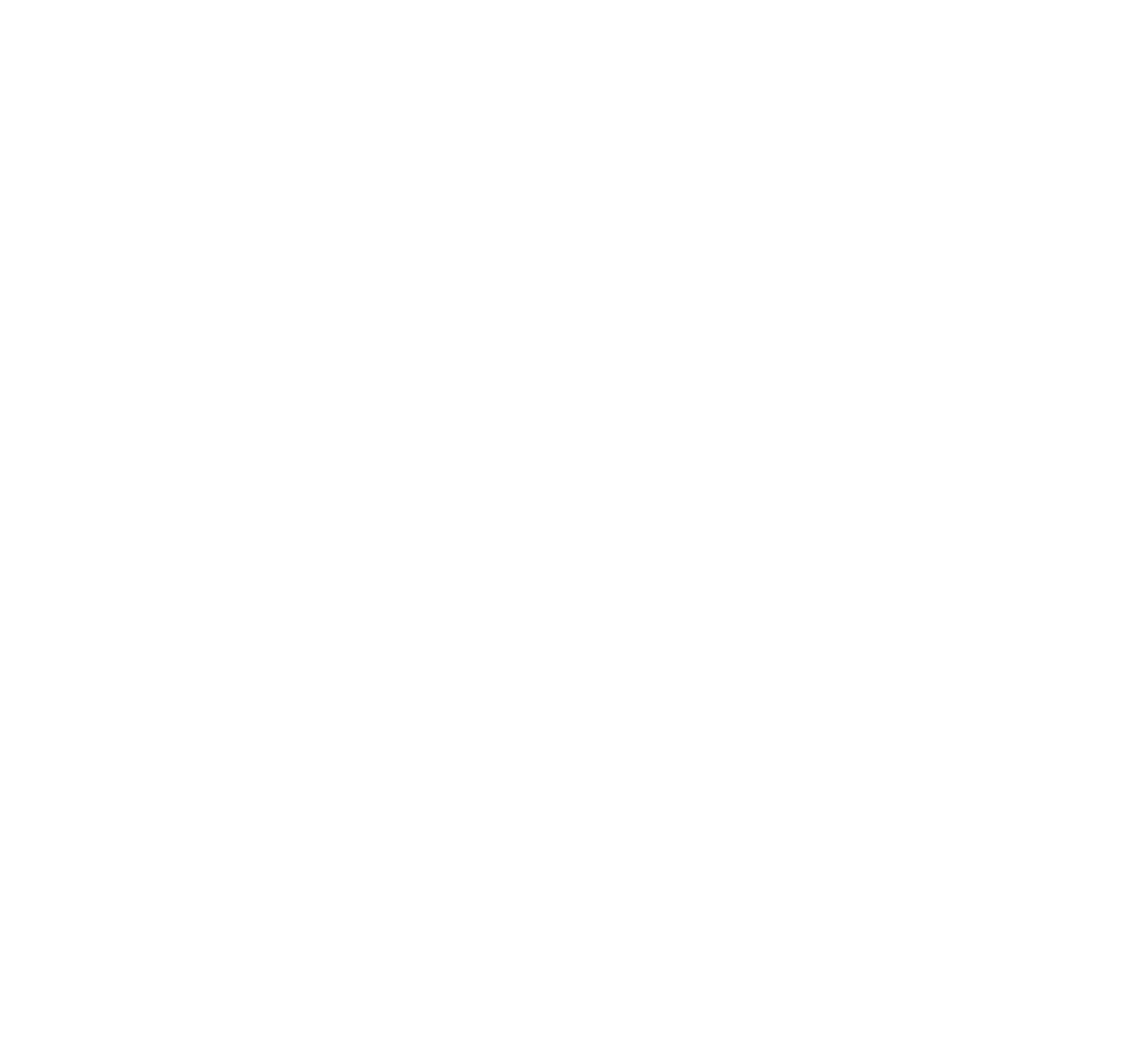 The Capacity Cycle
in Practice
The Setup
Data: Create seed data using spec factories
Traffic: Test a single, simplified user flow
Systems: Based on a dev environment
10 app nodes with ELB, no background workers
Single MongoDB cluster
Single Redis node, single memcached node
[Speaker Notes: To get started quickly, we scoped this]
Take 1
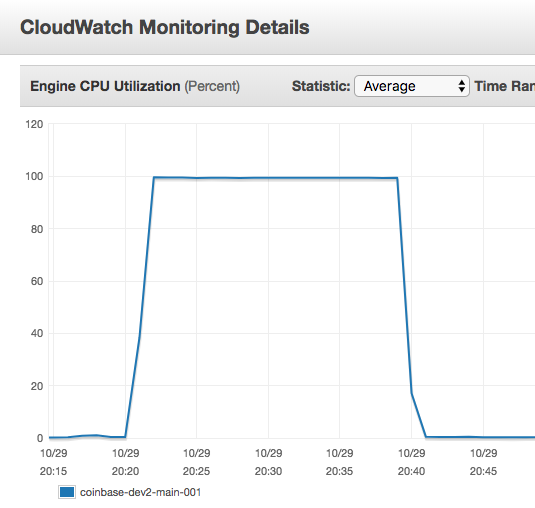 Test: Steady 502s at 400 RPS
Analysis: Redis CPU is fully utilized
In production we run multiple clusters to isolate workloads, this test environment only had one.
Improve: Make systems more realistic by breaking out redis clusters in test env.
Take 2
Redis CPU Utilization
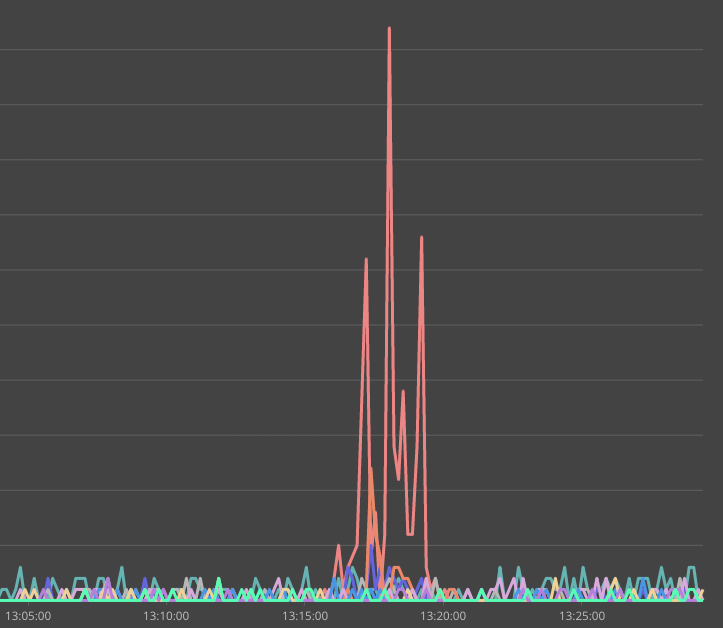 Test: Steady 502s at 400 RPS again
Analysis: One of the redis clusters was still at 100% CPU
Whoops, we forgot to disable a tracing tool that’s not enabled in production!
Improve: Make systems more realistic by disabling the tracing tool.
Take 3
App node system.load
Test: 502s start around 850 RPS
Analysis: Comparing traces and stats show evenly distributed response times from all backing services.
High system.load on app nodes.
Improve: Make systems more realistic by doubling app nodes.
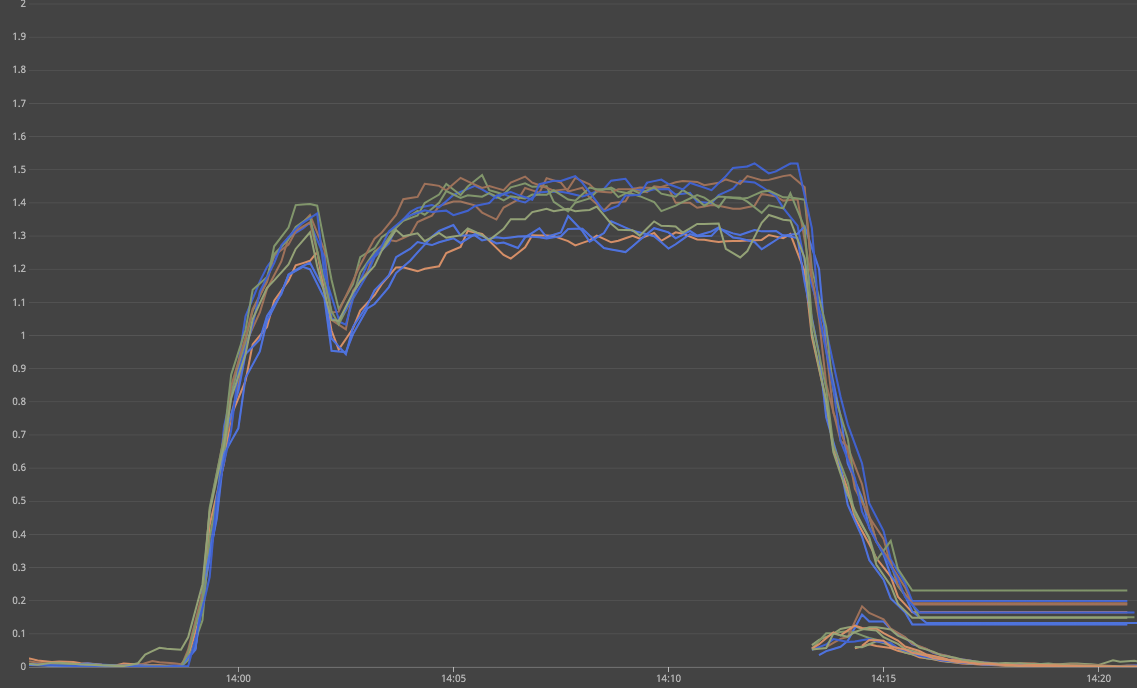 Take 4
Test: 502s start around 1500 RPS
Analysis: CPU on MongoDB high.
There is a single expensive query that is normally performant in production.
Improve: Make data more realistic by resetting db between each test run.
mloginfo --queries
Take 5
memcached response time
Test: 502s start around 1,400 RPS
Analysis: CPU stats on MongoDB are fine.
Traces show slowness in memcached responses.
It’s on a single t2.micro!
Improve: Make systems more realistic by increasing instance size for memcached.
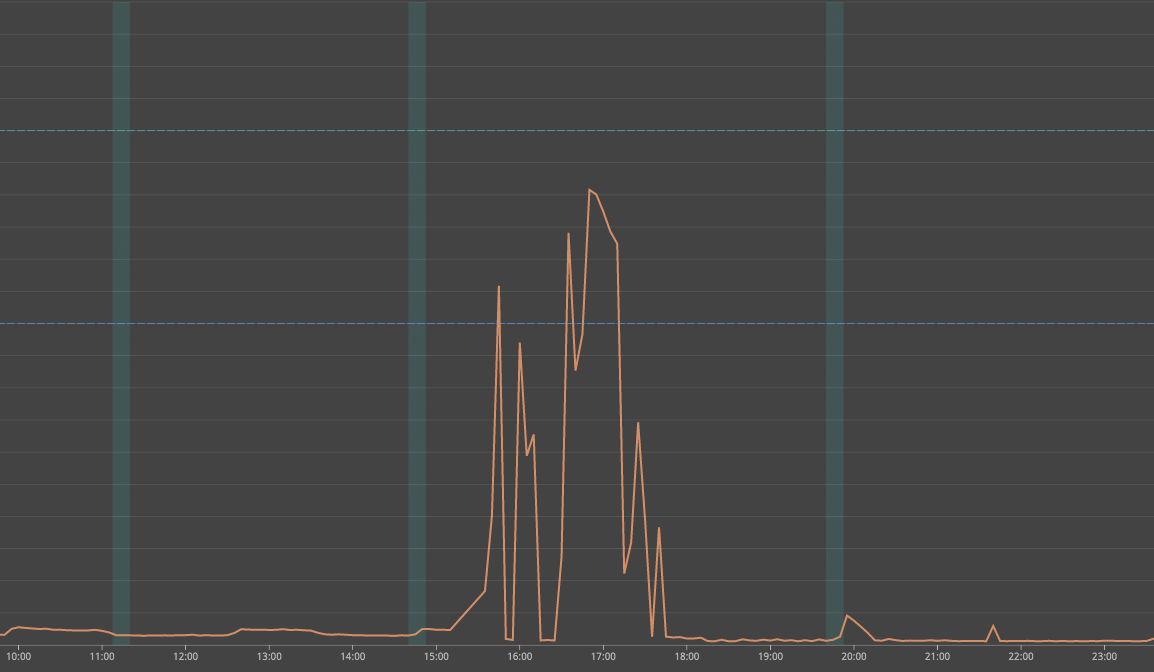 Take 6
Test: 502s start around 1,750 RPS. Not bad!
Analysis: CPU stats on MongoDB are OK.
Compared logs of an actual user session with load test and noted that we are missing some important API usage.
Improve: Make traffic more realistic. Use production logs to create a better user script.
Take 7
App node system.load
Test: 502s start around 700 RPS.
Analysis: Once again, Mongo CPU is OK.
CPU on web nodes is maxed out.
An event tracking operation is doing inefficient processing.
Improve: We uncovered a real production bottleneck! Fix the app code and repeat the test.
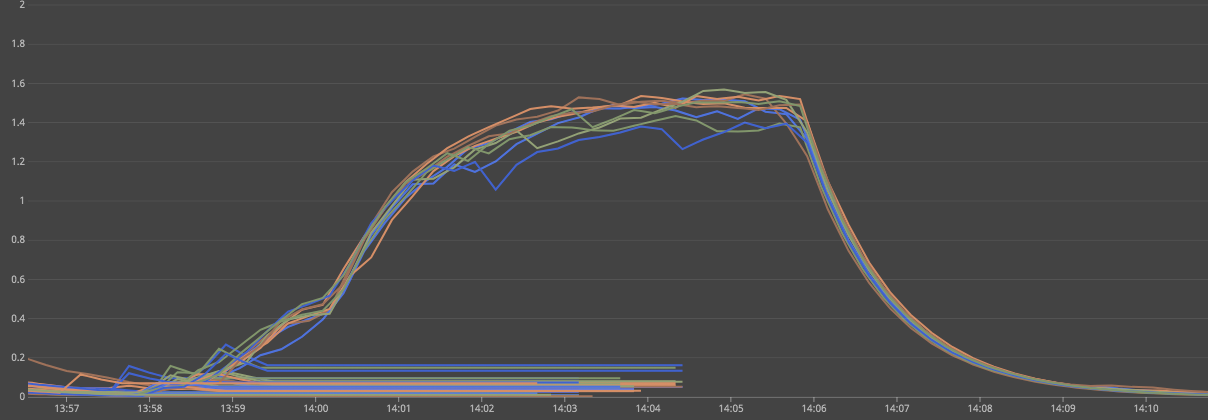 [Speaker Notes: We could have doubled app nodes again, but that would have taken us away from production]
… and so on
[Speaker Notes: Before this exercise, we had a long list of potential performance issues
This process gets us into a flow where the most crucial one pops out
We uncovered a real production bottleneck, fixed it, and kept going
Next step would be to keep making the user flows and data more realistic
I hope that demonstrates how this cycle guides us (feedback loop)
Now that we’re here, we have bigger plans
[lesson slide incoming]]
Lesson: When pursuing a realistic load testing environment, the journey can be as valuable as the destination.
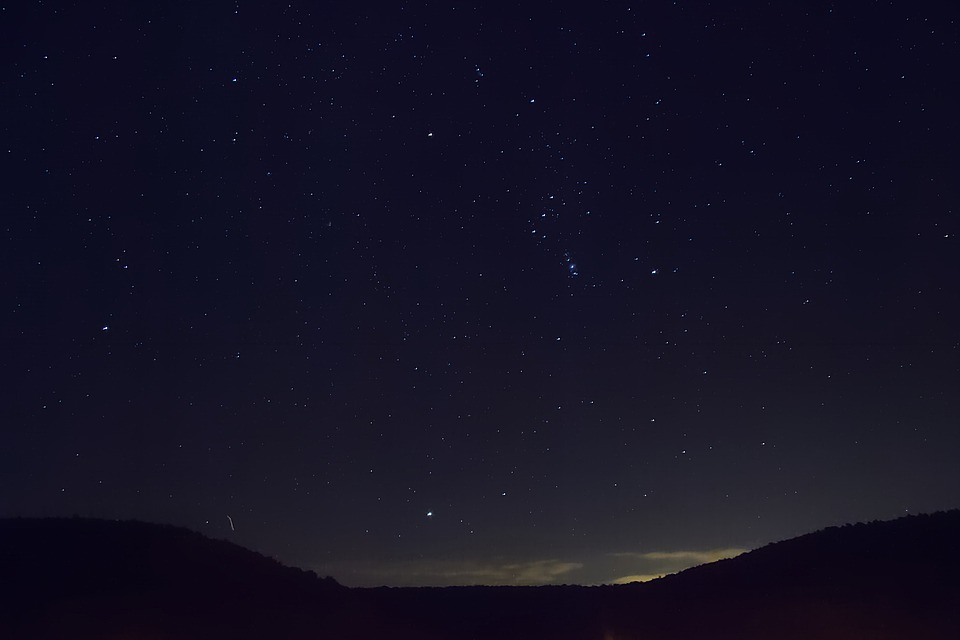 2016
2017
THE WAKEUP CALL
THE HOLY GRAIL
THE FUTURE
2017
2018
YOLO LOAD TESTING
LOAD TESTING REDUX
[Speaker Notes: LUKE
that takes us up to the present day 
( using it for preparing for currency launches )
we’re continuing to increase realism
so that we can gain more confidence
the cycle is continuing to guide us
duct tape incoming]
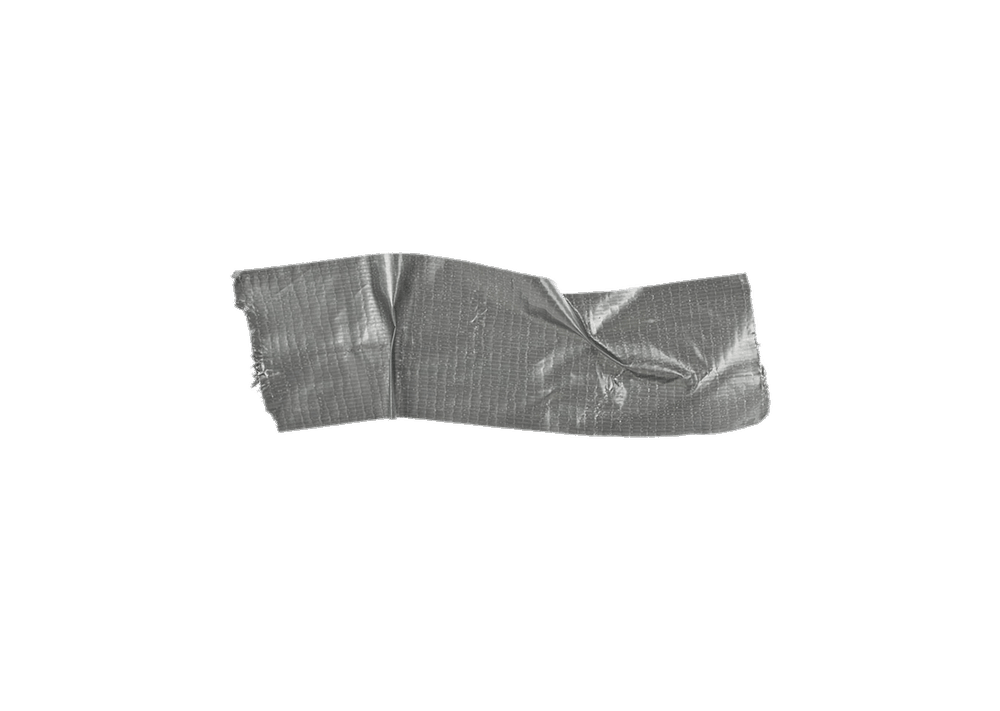 [Speaker Notes: right now this is part of jordan and my workflow
but we want to keep it sticky
a repeatable, ongoing element
we want to create this fast feedback look for everyone

lessons incoming]
obvious vs less obvious
lessons/best practices?
Lessons
Good instrumentation will surface your problems. Bad instrumentation will obscure them.
Faster feedback means faster progress.
When pursuing a realistic load testing environment, the journey can be as valuable as the destination.
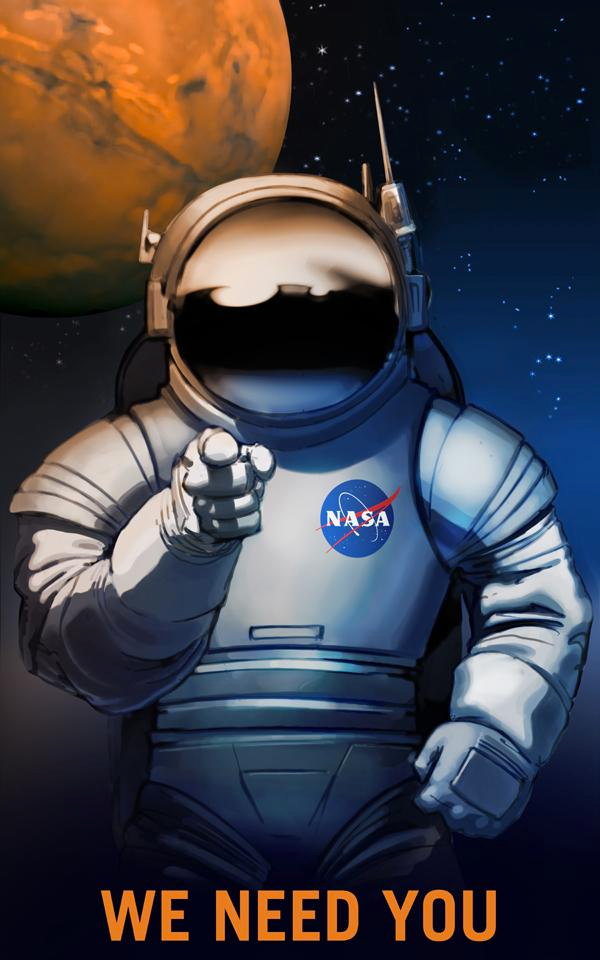 Questions!
@dustmason              @luke_demi_ 


coinbase.com/careers
C
[Speaker Notes: We ended up learning the hard the value of capacity planning

Hopefully this talk allows you to avoid repeating some of those mistakes yourself.

We’re really interested to hear more about how other teams are load testing, so please reach out to us on twitter or catch up to us at the conference]